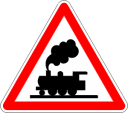 Réunion 
«  des Amis du Zéro »

17 octobre 2020
de 10 à 16 heures 
au VATEL à Nîmes.
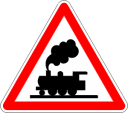 A l’ordre du jour
Prochaines réunions,
Point finances,
Réunion des constructeurs 2021,
Déplacement futur,
Info cercle du zéro,
Michel SANTENE Sonorisations des YOYOS AMJL
Daniel RUAS Boitier de commande,
Actualité des artisans,
Projet par Henri RODDE,
Questions diverses,

Présentation de votre matériel.
17/02/2020
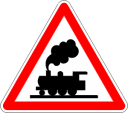 Dates de nos réunions 
saison 2020/2021
Réunion ADZ12 décembre 2020

Réunion ADZ 6 février2020

Préparation Réunion des amateurs & constructeurs début avril 2020
Réunion des amateurs & constructeurs 
16 & 17 Avril 2021

Réunion ADZ 5 Juin 2021
17/02/2020
Points finances
saison 2020/2021


Bernard MOLLARD
17/02/2020
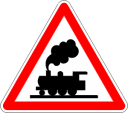 POINT FINANCES AU 10.11.2020
Solde Banque : 3655,76 €
Dont avances pour Vatel réunion Amateurs Constructeurs 2021 : 64 prestations à 35.00 = 2240.00 €
Dont avances pour Vatel réunion du 17.10.20 : 8 prestations à 31.00 = 248.00 €
Dont avance pour 1 repas Vatel annulé dans les temps (M. Laurès) = 31.00 €
Solde en faveur de l’Association : 3655.76 – 2240.00 – 248.00 – 31.00 = 1136.76
 
Solde espèces : 48.00 €
Reste à percevoir 1 café à 3.00 (J-C Martin)
De plus il reste des locotracteurs qui n’ont pas encore trouvé preneurs : 3 à 20.00 = 60.00 €
Notre trésorerie dispose donc de 1136.76 + 48.00 = 1184.76 € en cash
Et 1184.76 + 60.00 + 3.00 = 1247.76 € à terme
17/02/2020
5
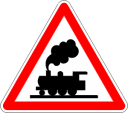 RENCONTRE 2021  DES AMATEURS et/ou CONSTRUCTEURS DU ZERO
Les vendredi 16 avril 2021 après midi et samedi 17 avril 2021
À Nîmes (Gard)
17/02/2020
6
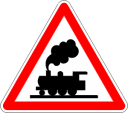 RENCONTRE 2020  DES AMATEURS et/ou CONSTRUCTEURS DU ZERO
Présence
78 inscrits pour avril
77 participants en 2019
61 participants en 2018
64 participants en 2017
63 participants en 2016
17/02/2020
7
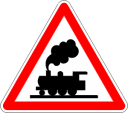 RENCONTRE 2020  DES AMATEURS et/ou CONSTRUCTEURS DU ZERO
BILAN 

42 paiement par chèques
32 virements bancaires
4 personnes n’avait pas payé en mars
7 remboursements

X amateurs à jour de paiement pour 2021
17/02/2020
8
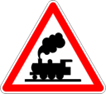 Idée voyage en Italie
Visite LOMBARDI à CUSAGO à la périphérie de Milan 

ELETTREN à MARNATE dans la province de Varèse en Lombardie

Aldo musée de l’automobile à TURIN

Comment se déplacer ?
Qui souhaites venir ?
Dates à définir : Juin ?
Finalisation lors de la réunion des amateur et/ou constructeurs
17/02/2020
9
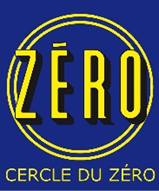 ASSEMBLÉE GÉNÉRALE DU CERCLE
Notre Assemblée Générale s’est tenue le samedi 26 septembre. Une trentaine de participants ont discuté physiquement de
la vie de notre association, 115 personnes étaient présentes ou représentées. Vous
 
Rappelons que le Cercle Du Zéro a pour objets de réunir les personnes intéressées par le modélisme ferroviaire à l’échelle Zéro, de créer entre elles des liens d’amitiés, de promouvoir et de faire connaître auprès de ses adhérents et du grand public cette activité dans ses dimensions culturelles, techniques, artistiques, sociales et éducatives au travers de diverses initiatives. Il se doit de réunir et de diffuser auprès de ses adhérents toutes documentations, informations ou techniques ayant trait au modélisme ferroviaire, notamment de regrouper toutes les activités concernant la pratique de l’échelle Zéro sur le plan national et d’en assumer, sur le plan international, la représentation.

Il y a d’autres codicilles mais je pense que celui-ci est le plus important.
Nous regroupons tous les amateurs de l’échelle Zéro, «laitonneux», colleurs de plastique et autres, collectionneurs, monteurs, prêts à jouer ou à rouler, amateurs de trains sous vitrine ou exploitants dans un décor. Nous réunissons tous les amateurs et je dis bien tous les amoureux de notre hobby.
Il n’y a aucun cloisonnement à mes yeux. Tout véhicule roulant sur des rails a droit au même regard admirateur.
«Tout est dans le regard et non dans la chose regardée». (d’après André Gide).

Président  Patrick SMAGGHE
17/02/2020
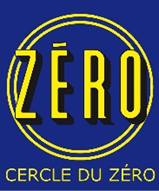 ASSEMBLÉE GÉNÉRALE DU CERCLE
C’est gagné ! Nous avons réussi à organiser notre Assemblée Générale 2020, de justesse. Une Assemblée masquée, presque en extérieur (il fallait oser à cette date, en Normandie) et la pluie nous a raté de peu. Et malgré les conditions sanitaires en vigueur nous avons presque battu le record de voix exprimées, 115, pour 29 membres présents et 86 procurations. Les rapports moraux, d’activité, financiers, et projets ont été adoptés à l’unanimité. Nous avons également procédé aux élections, puis à la répartition des tâches au sein du bureau. 
Peu de changements, Michel Cary et Jean-Louis Pielin qui étaient membres délégués font désormais partie du bureau. Stéphane Chevalier nous a rejoint. Voici la composition du Bureau. Patrick Smagghe Président, Bertrand Raby Trésorier, Dominique Adiasse Trésorier adjoint, Didier Préd’homme Secrétaire, correspondant auprès du secteur marchand, rédacteur Entrevoie, Georges Deferrieux secrétaire adjoint, gestionnaire des adhérents. Pierre Miguel Vice-Président correspondant auprès des délégations étrangères, Bertrand Rumeau Vice-Président correspondant auprès des Délégués Régionaux et des membres isolés, animateur du site Internet, Frédéric Leroy animateur de la boutique, André Penneteau gestionnaire du Forum, Christian Toursel Rédacteur du Bulletin. Michel Cary délégué auprès du MOROP, Jean-Louis Pielin représentant du CDZ auprès du CA de la FFMF. Membres : Bernard Bézian, Stéphane Chevalier. Pierre-Jean Chenevez, Président d’Honneur.
17/02/2020
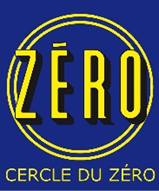 Entrevoie oct. 2021
Réunion du Comité technique du MOROP. Le Cercle du Zéro s’est en effet proposé pour organiser la réunion du comité technique du MOROP en France, plus précisément à Nîmes, avec la collaboration de Michel Louette. C’est Michel Cary le pilote de cette réunion.
17/02/2020
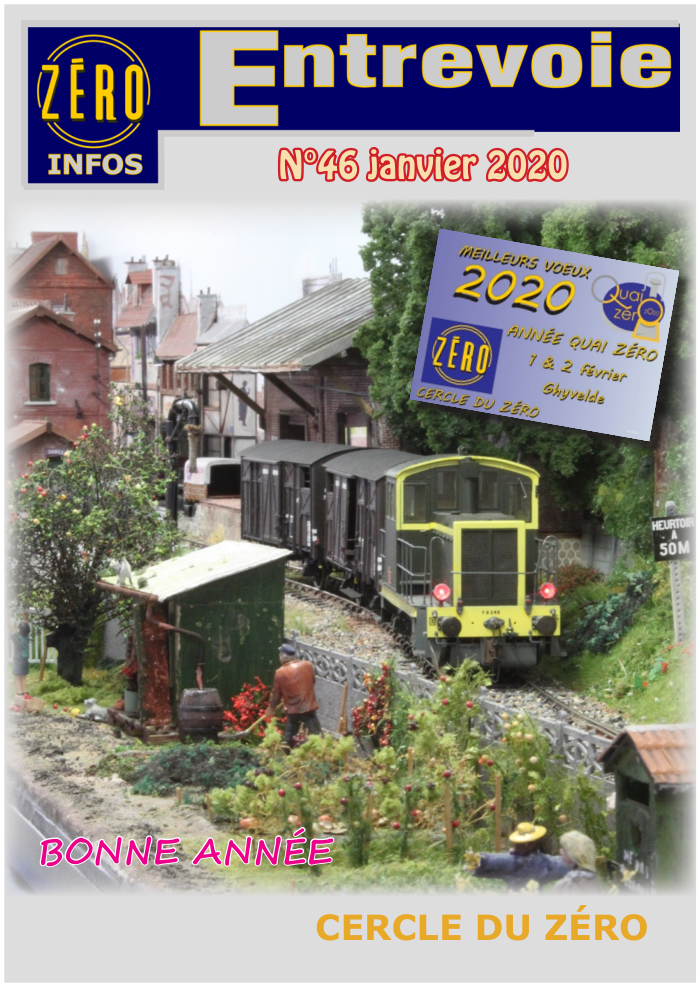 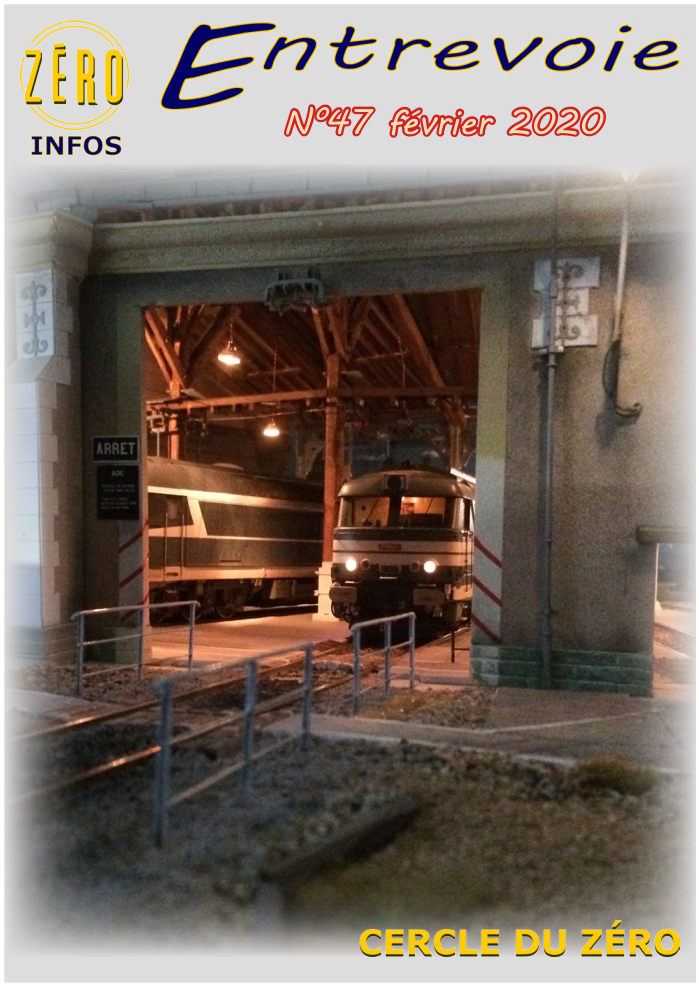 17/02/2020
Michel SANTENE 
Sonorisations des YOYOS AMJL
17/02/2020
Le Hibou Ferroviphile
Sonorisations
   YOYOS AMJL
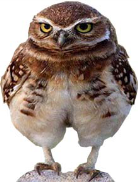 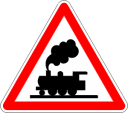 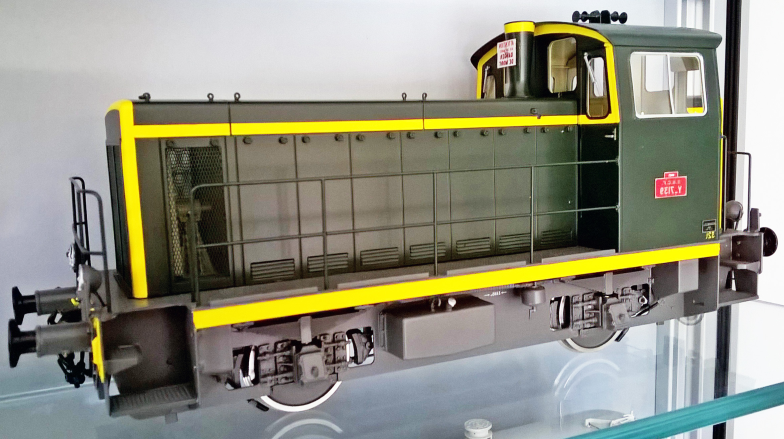 Loksound V5 spécifiques pour toute la gamme de locotracteurs AMJL
  Y7100/Y7400/Y6200-6400
             - disponibles -
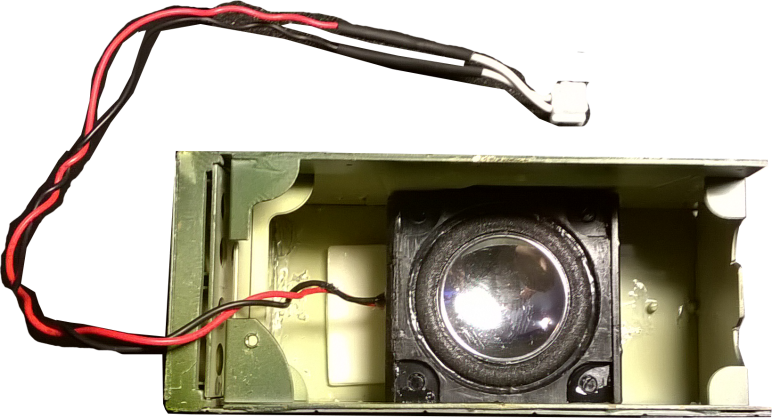 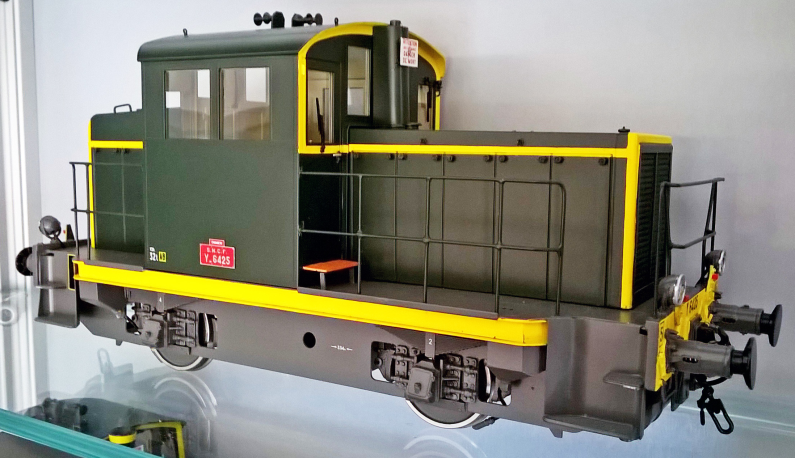 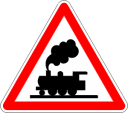 Daniel RUASBoitier de commande
17/02/2020
16
Octobre 2019
Boitier de Contrôle Version 1
Analogique ou Digitale (DCC NMRA)
Va et Vient entre 2 barrières (ultrasons)
	ou  Marche sans barrière (sur un anneau fermé par ex.)
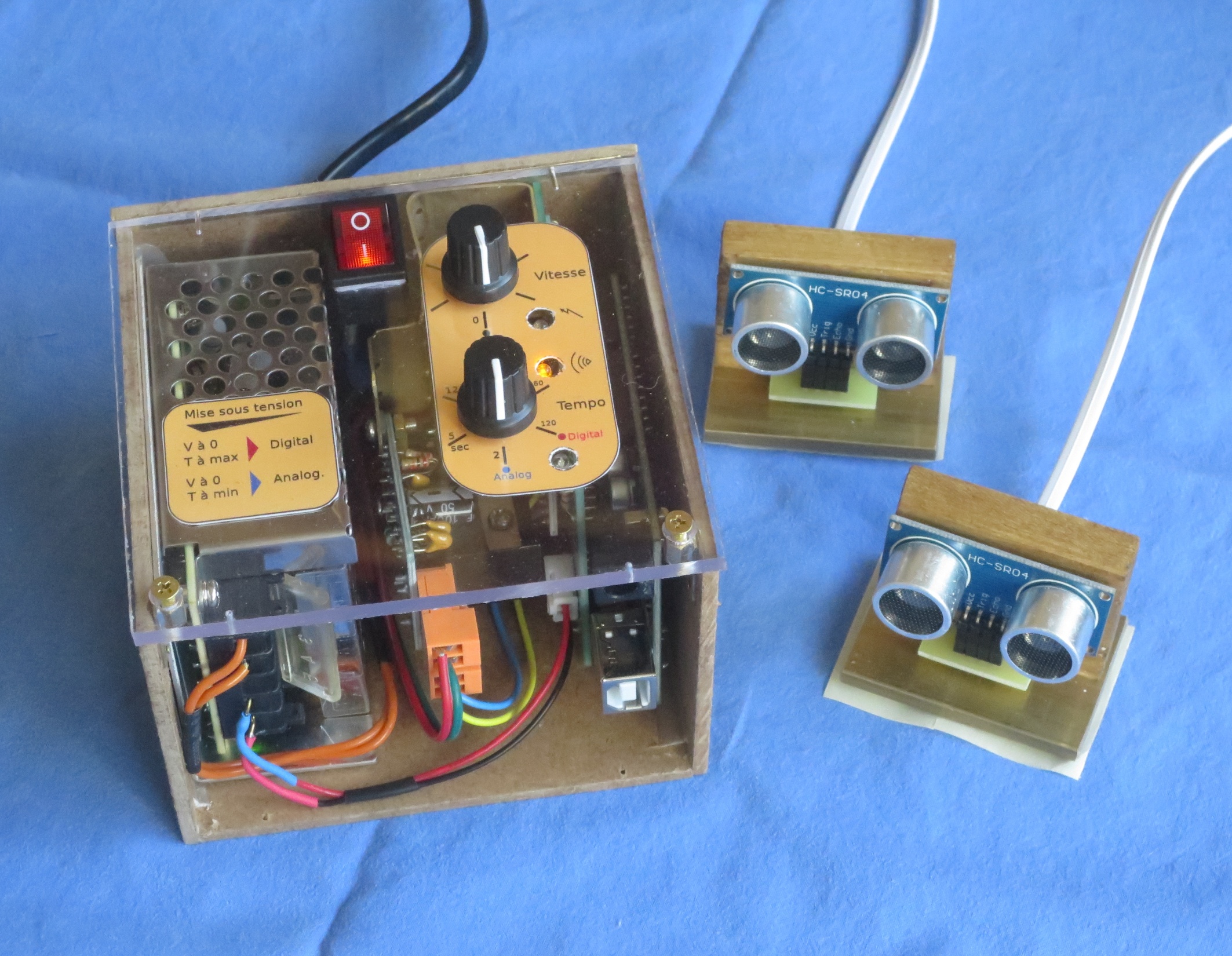 Réglage de la vitesse, contrôle du sens de la marche
  Réglage de la temporisation d’arrêt aux extrémités du Va et Vient
  Intensité  : 1.5A
Questions auxquelles j’ai répondues
Commander des gros moteurs (MTH) 
			  Intensité portée à 2.2A (3A en pointe)
Mettre en service la sonorisation, avec les coups de sifflet 
			 Commande des 11 fonctions f0 à f10
Eloigner les barrières d’arrêt 
			La liaison peut aller au-delà de 10 m et est portée par un câble RJ11 standard 
Ne pas interroger systématiquement l’adresse machine (secousses)
			  L’adresse peut être saisie et même mémorisée
Un an et un confinement après
Octobre 2020
Nouvelle Version
Avec toujours de base :
un automatisme de Va et Vient, pouvant être déconnecté pour une marche sans barrière.
Un fonctionnement qui peut être Analogique ou Digital.

Et disposant de possibilités fonctionnelles accrues tout en restant d’une utilisation simple et intuitive.
Nouvelle Version
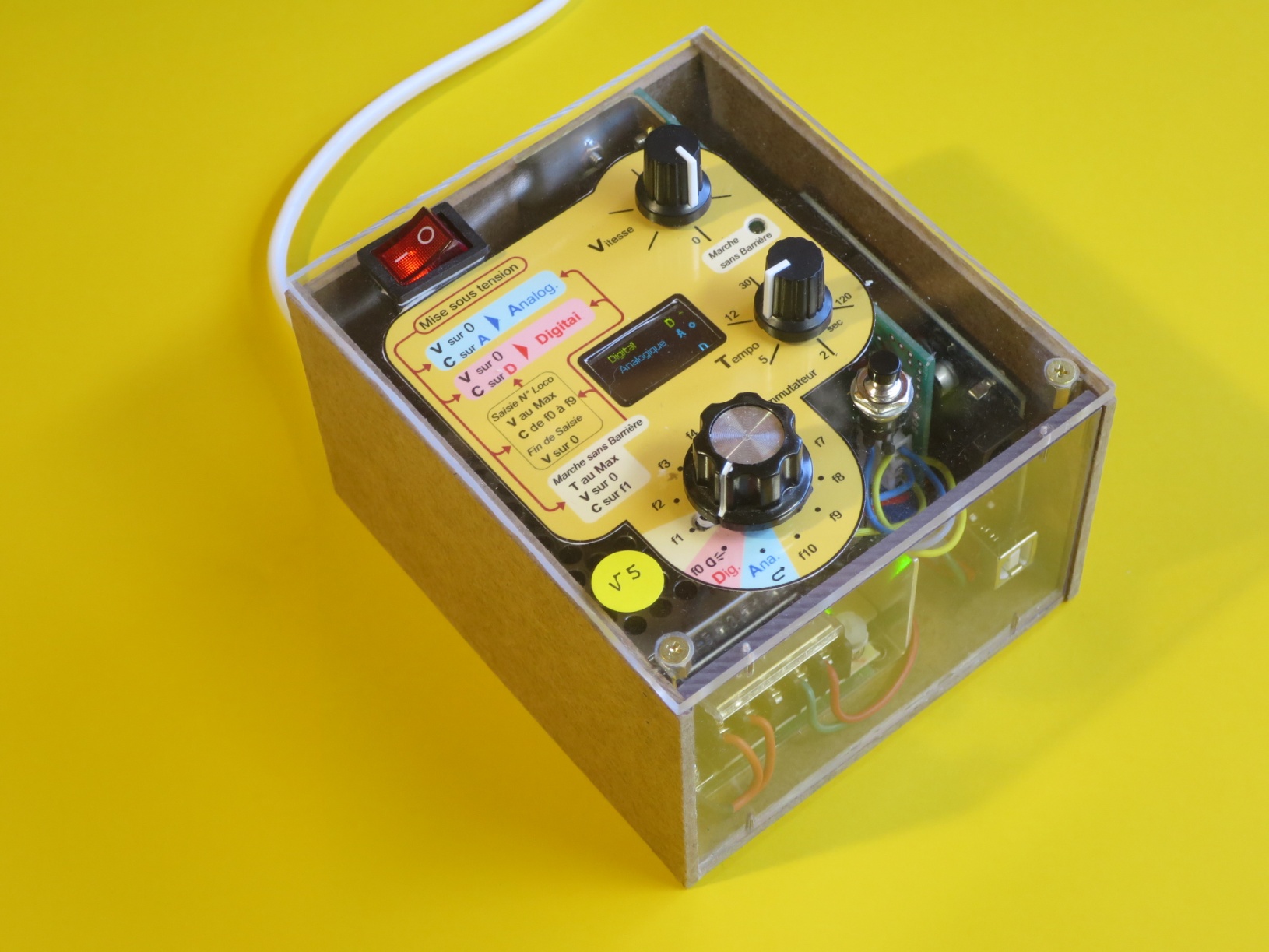 Electronique plus intégrée
Version 3 d’une électronique plus compacte
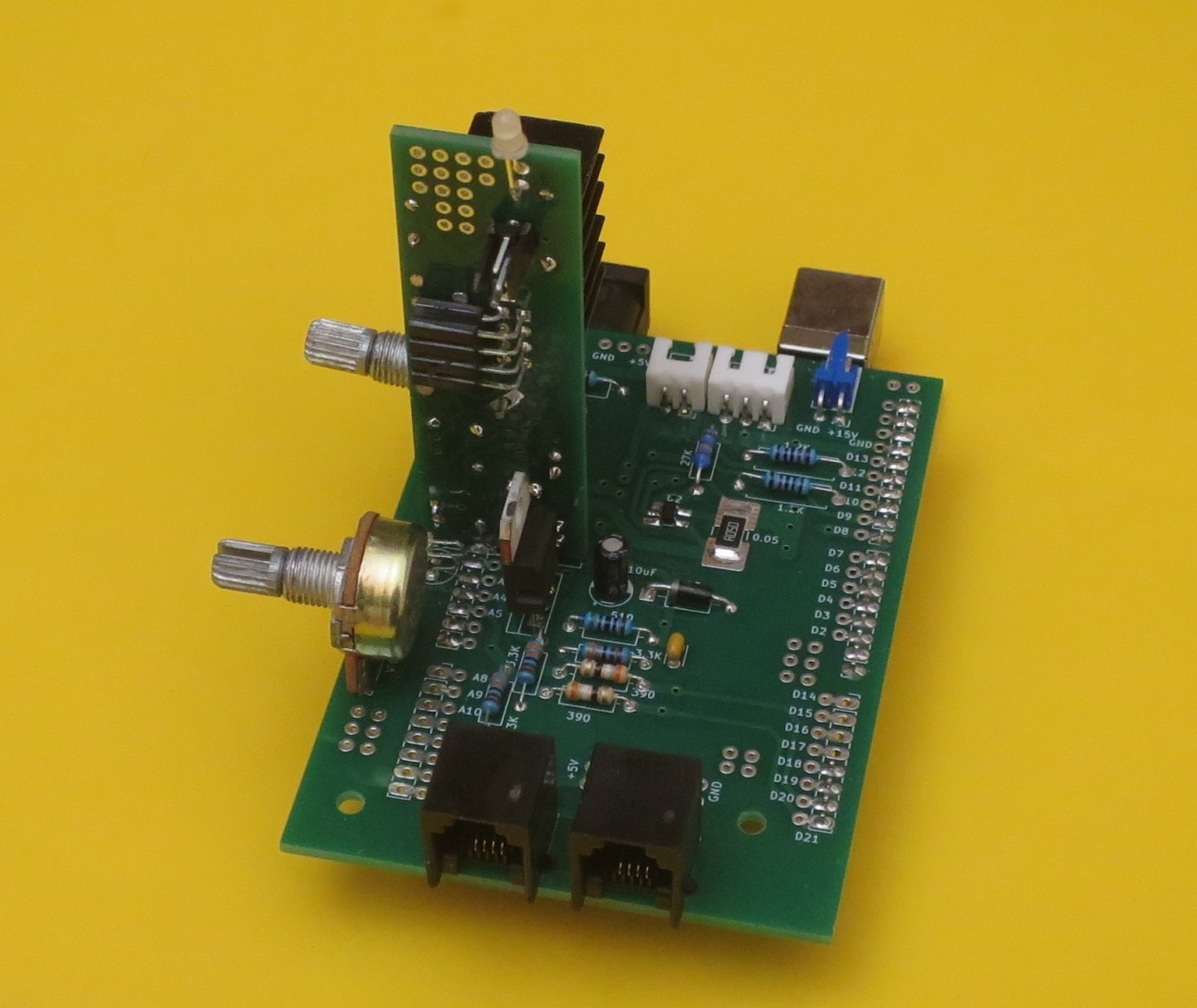 Electronique qui inclut un écran oled 128x64
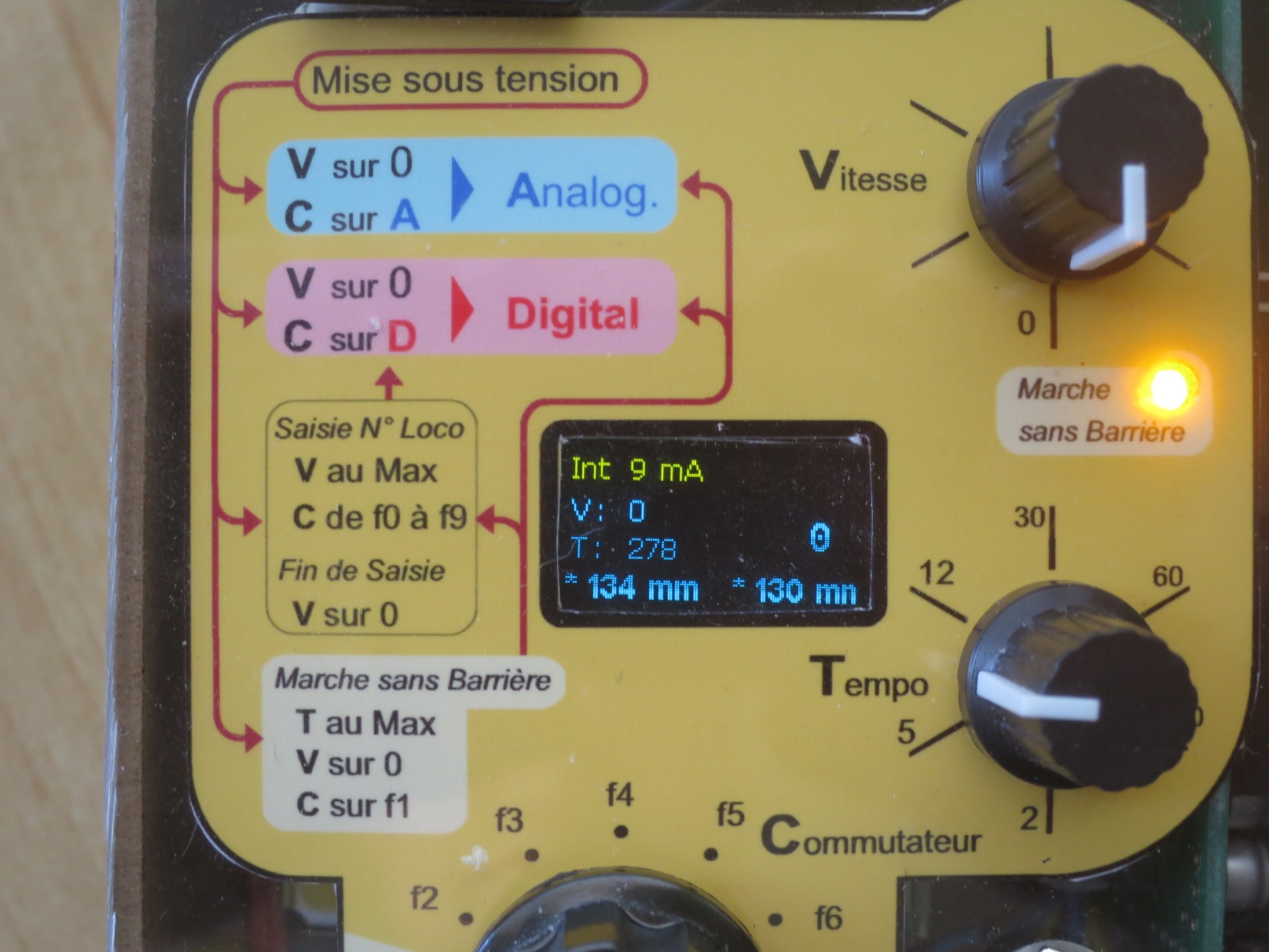 Des capteurs d’une utilisation plus aisée
Liaison aux capteurs assurée par des câbles standard RJ11,  pouvant aller au-delà de 10m .
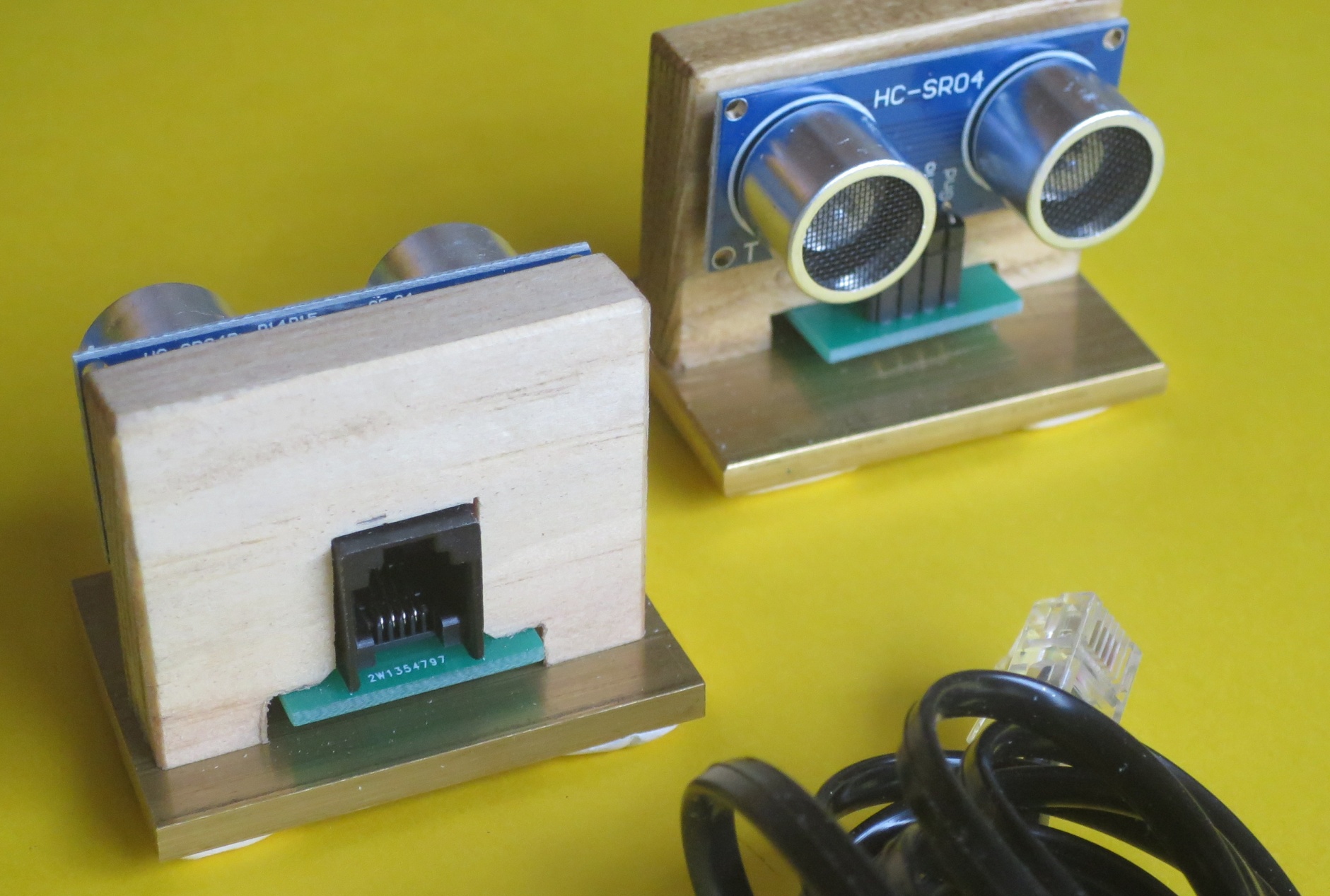 Logiciel Version5
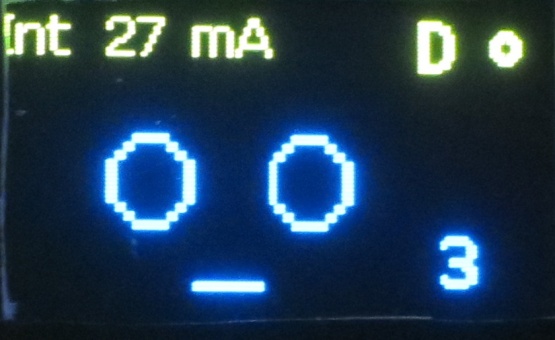 Saisie des numéros de machine
Possibilité de mémoriser 10 adresses machine
Commande des 11 premières fonctions digitales (f0-f10)
Affichage de l’intensité
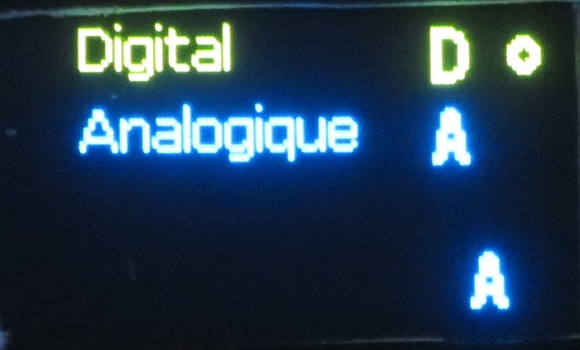 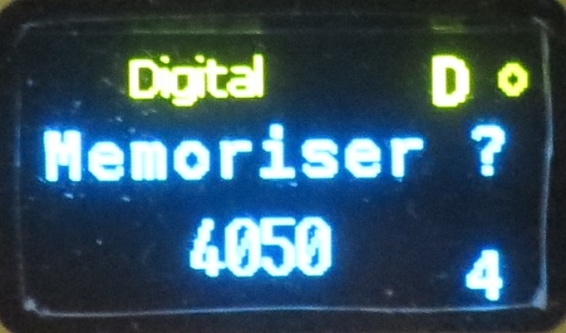 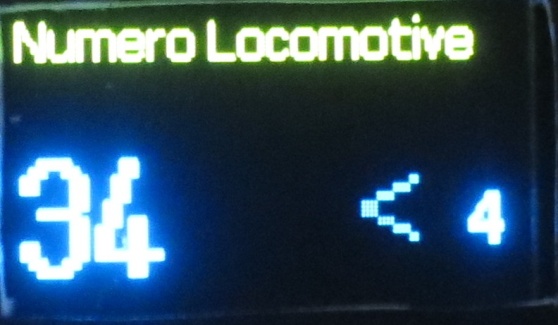 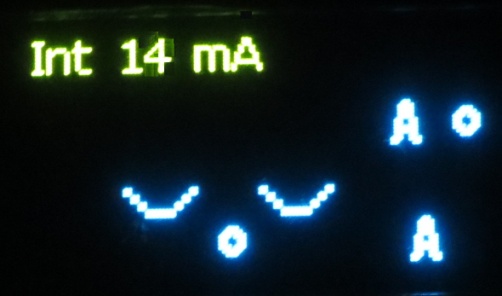 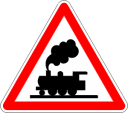 Actualité des artisans,
17/02/2020
25
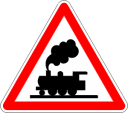 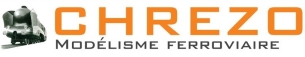 Par David PESCE
17/02/2020
26
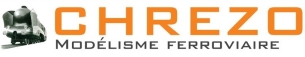 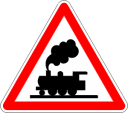 140 C
juin 2020 : définition des 4 prototypes de décoration (Bernard Canet), essais du prototype (Juvisy, Rambolitrain)

octobre 2020: livraison de deux prototypes décorés et début de la fabrication

expédition en janvier 2021 avantle Nouvel An chinois

disponibilité en mars 2021.
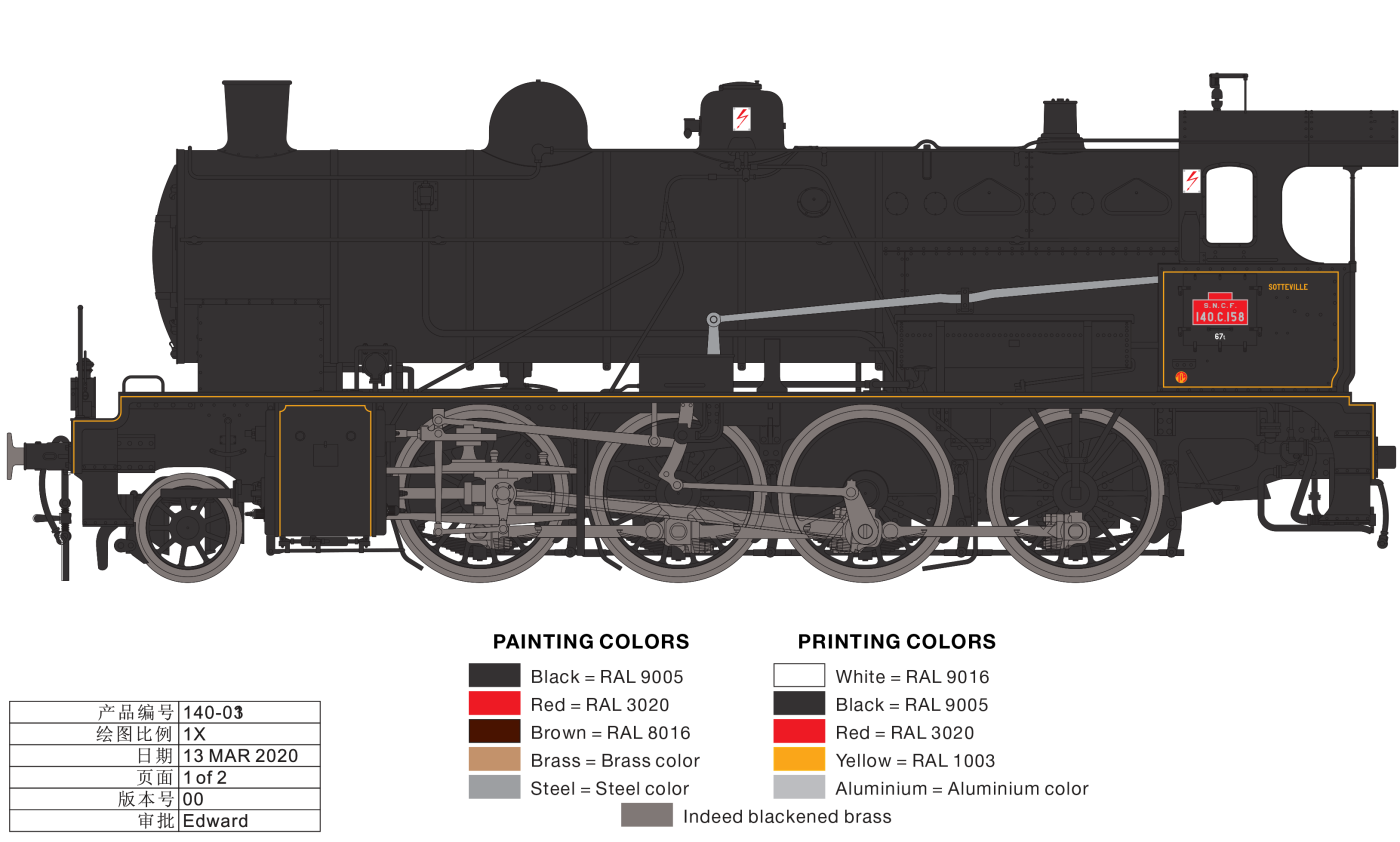 17/10/2020
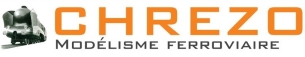 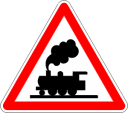 X 3800  Picasso
Echelle 1/43,5
 Longueur hors-tampons : 502
 Inscription en courbes de 1028 mm de rayon
 Châssis en métal injecté
 Carrosserie en plastique injecté, finement détaillée, vitrages encastrés
 Nombreux détails rapportés : rambardes, avertisseurs, conduites de freins, aérateurs…
 Aménagements intérieurs du compartiment voyageurs, du kiosque et du moteur diesel, détaillés et fidèles
 Moteur électrique 5 pôles avec volant d’inertie, transmission au bogie avant uniquement (comme en réalité)
 Prise de courant par les 4 essieux, 1 essieu bandagé
 Eclairage réversible en fonction du sens de marche en analogique
 Eclairage intérieur constant
 Prédisposition pour équipements électroniques ESU optionnels : décodeur DCC, haut-parleur
 Attelages à vis et tampons à ressorts
500 €
17/10/2020
2 caisses => 4 versions
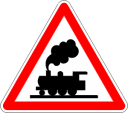 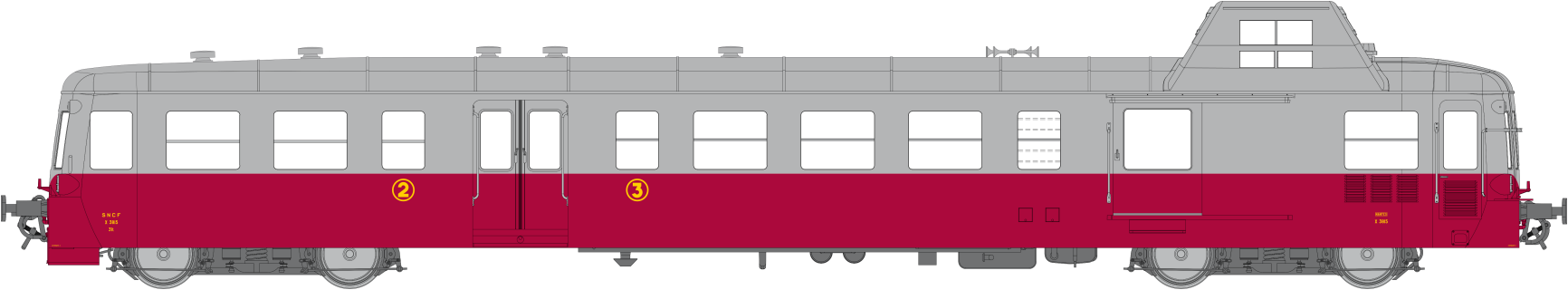 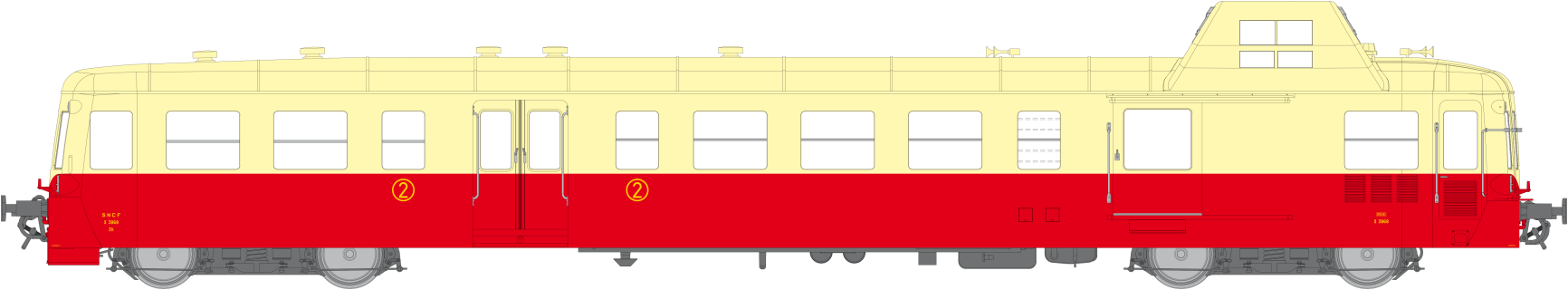 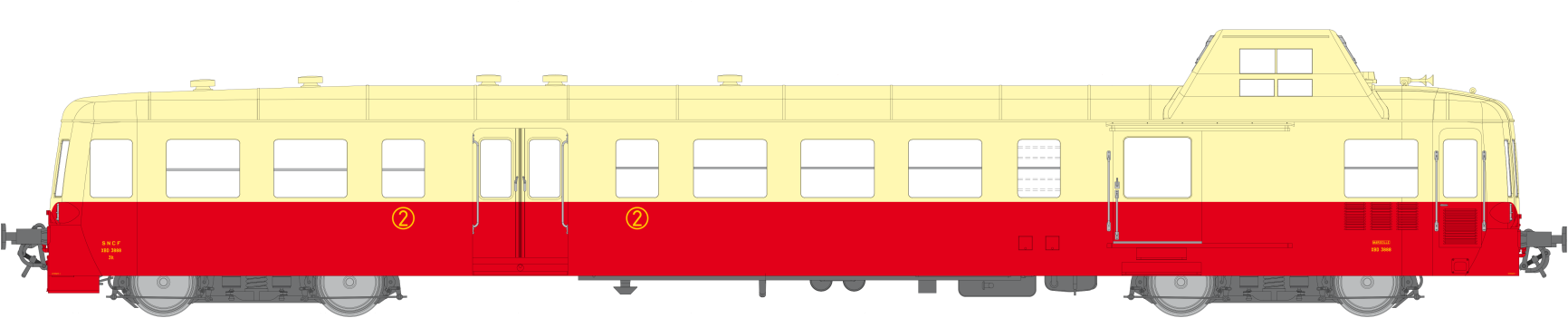 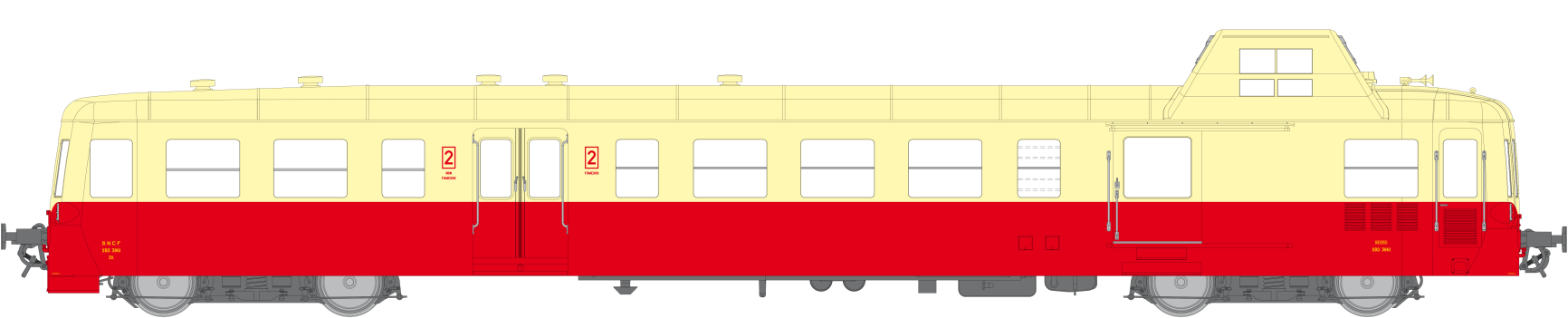 17/10/2020
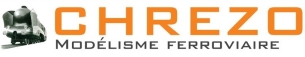 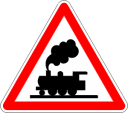 Voitures d’express type 29ex DR
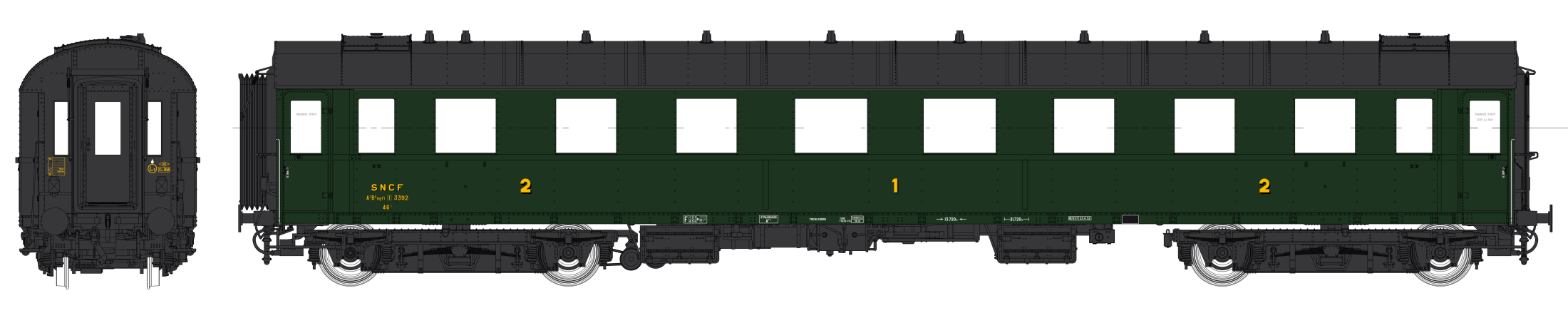 4 références – disponibilité 2021

- A2B6
 C8 (2 immatriculations
 Fourgon
20 exemplaires de chaque (réservations fin 2020)
17/10/2020
Locotracteurs RLCB
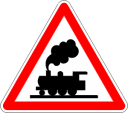 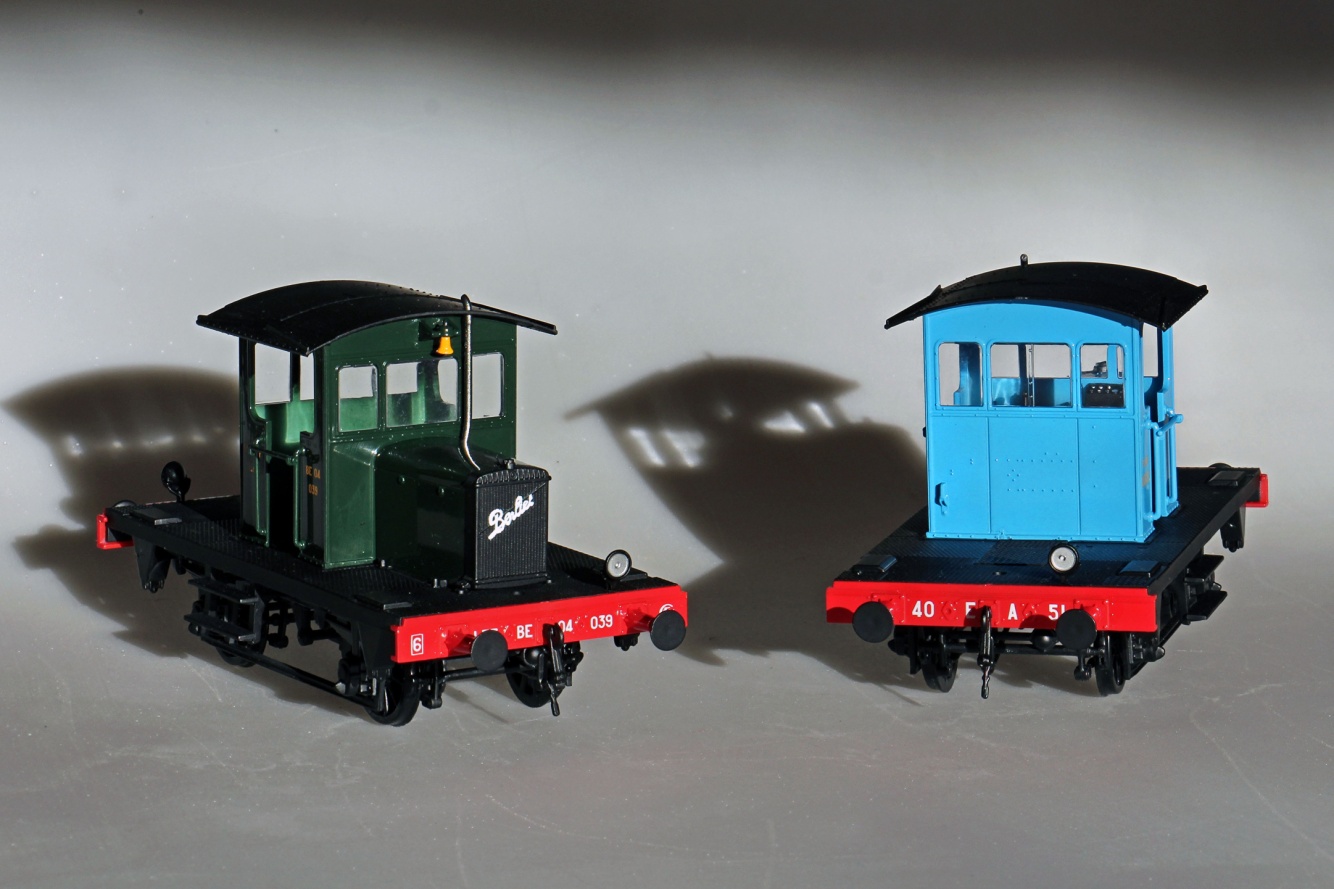 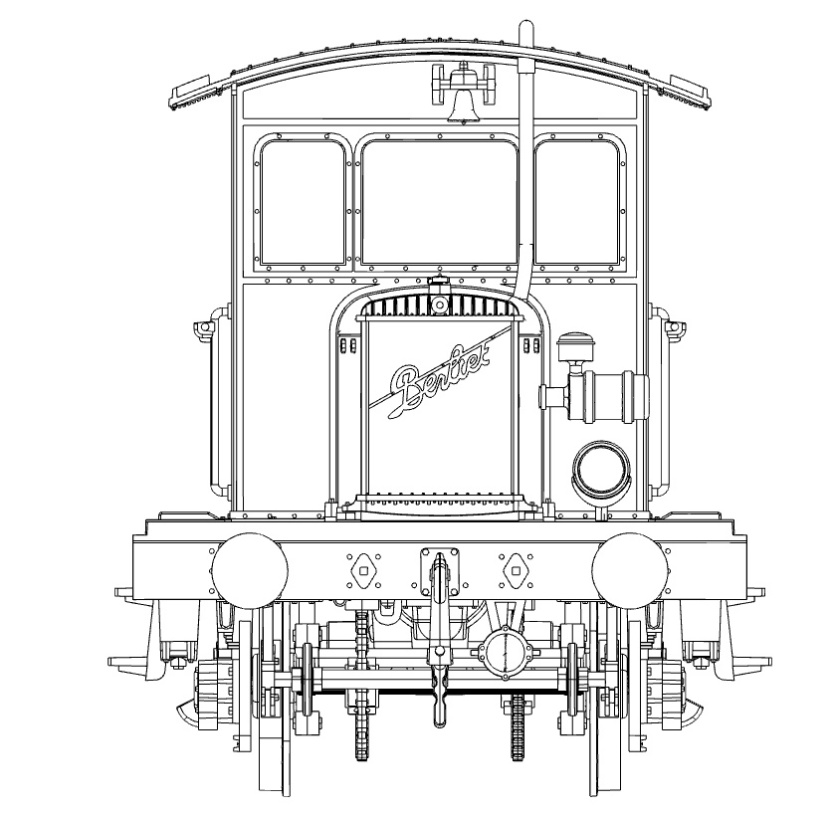 Nous avons acheté 48 exemplaires, 
Nous avons vendu 48 exemplaires
Nous avons gagné 144€
17/10/2020
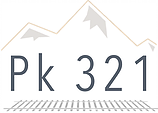 PHILIPPEGALLIEN
Montage de kits ferroviaires toutes échelles, laiton ou non, mise en valeur des modèles, protection par vitrine 
ou/et boitage.
06 95 45 73 50
Construire, (kit de matériel roulant, ou  fabrication intégrale de diorama) adaptation personnalisée : modèle peint ou non,  version au choix, créations de  marquages (merci à David), cohérence avec une photo précise, reproduction d' un lieu précis, création de modules etc... Bref coller à une demande précise.

En parallèle, mettre à disposition, sur de toutes petites séries personnalisables des "accessoires" ferroviaires vendus tout montés, cadres Vapeurland par exemple qui, je pense, souffrent d'un défaut de visibilité de par leur seule possibilité de  vente en kit.

Sur son site un blog qui permet de voir l'évolution de son travail à tout instant visible par tous.
L'amateur peut en plus avoir un accès personnalisé (via un code perso) à un espace dédié à la construction de son kit et suivre en quasi  temps réel l'avancement des travaux ... Histoire de travailler en quasi synergie.
17/10/2020
contact@pk-321.com
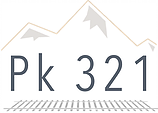 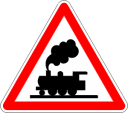 17/10/2020
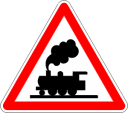 Montage du kitfourgon OCEM JCR
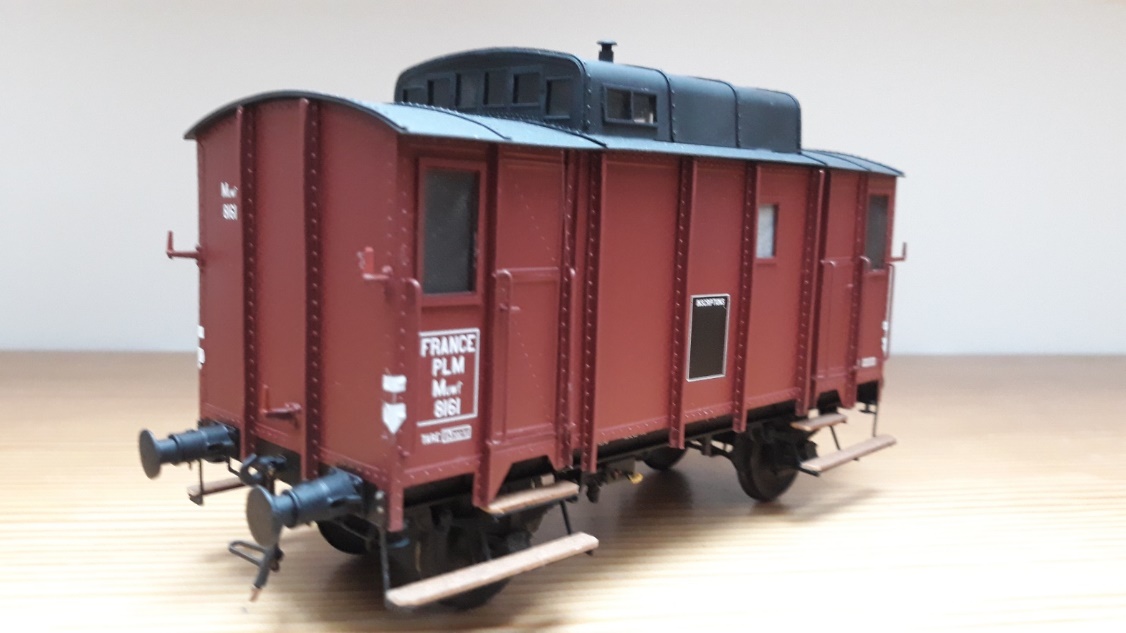 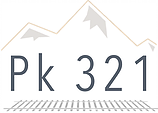 17/10/2020
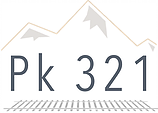 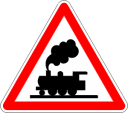 C
Montage et décoration des containers Vapeurland
17/10/2020
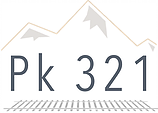 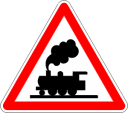 Prochainement…versions CNC et Bailly
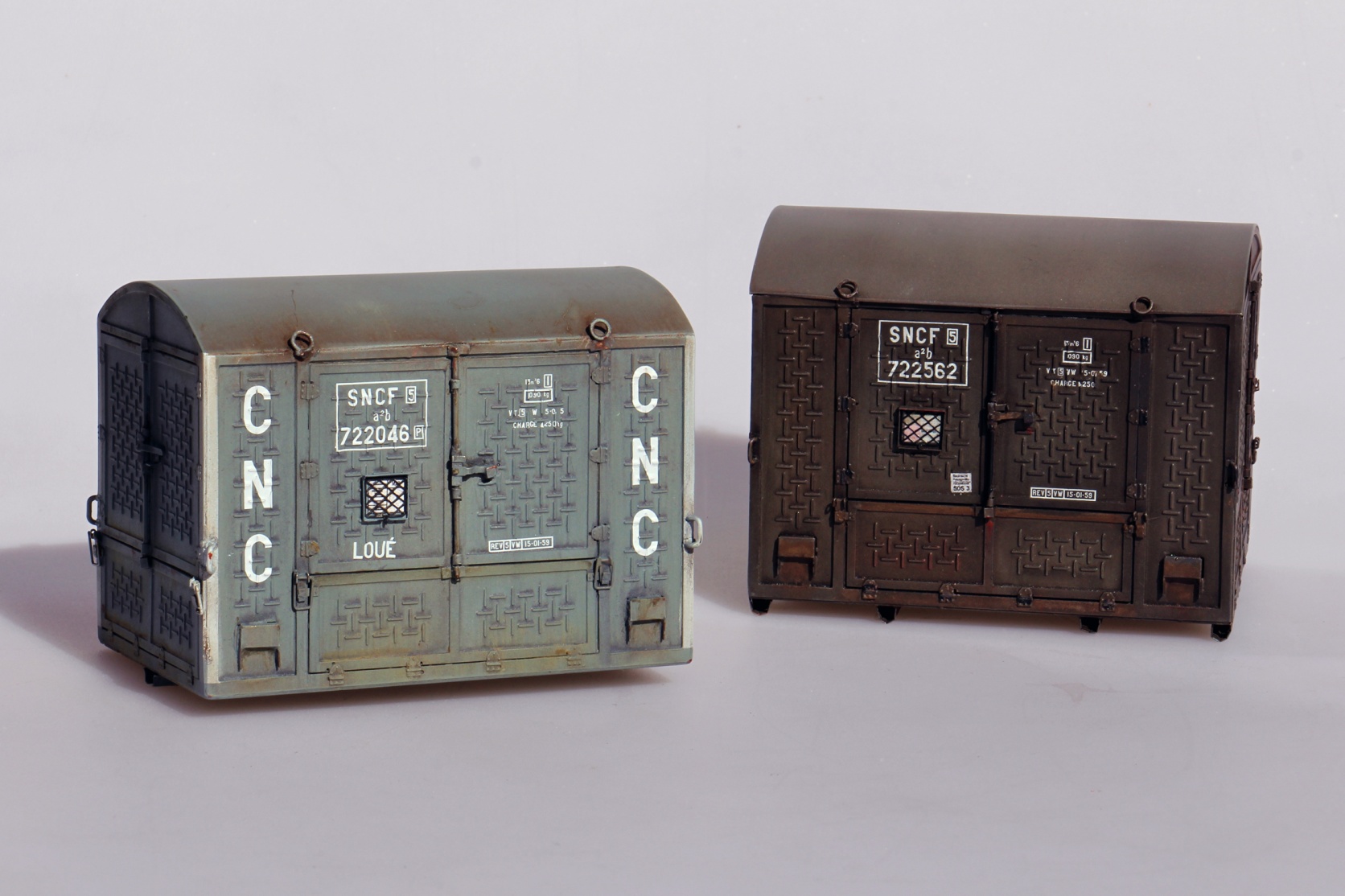 17/10/2020
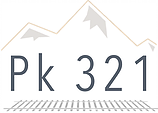 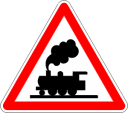 Version OCEM A32
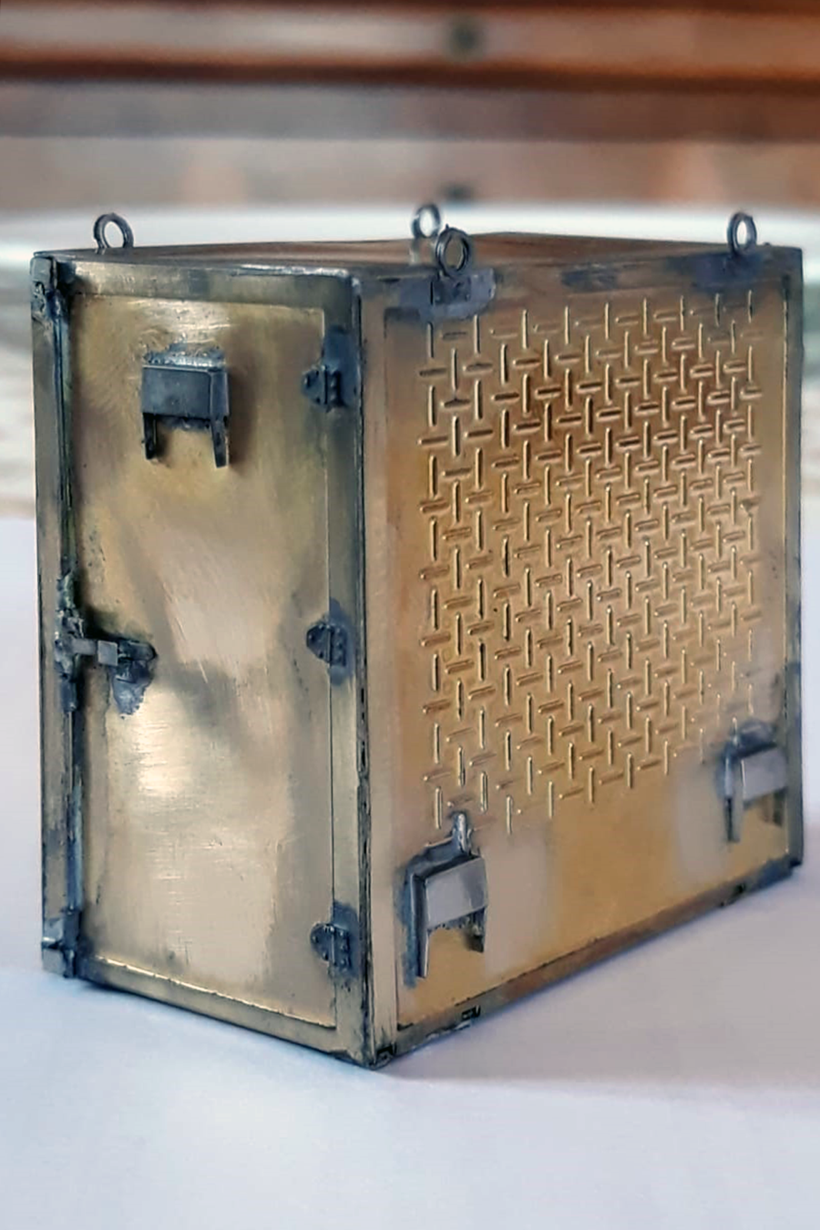 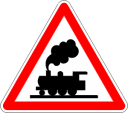 Et maintenant… un petit exercice
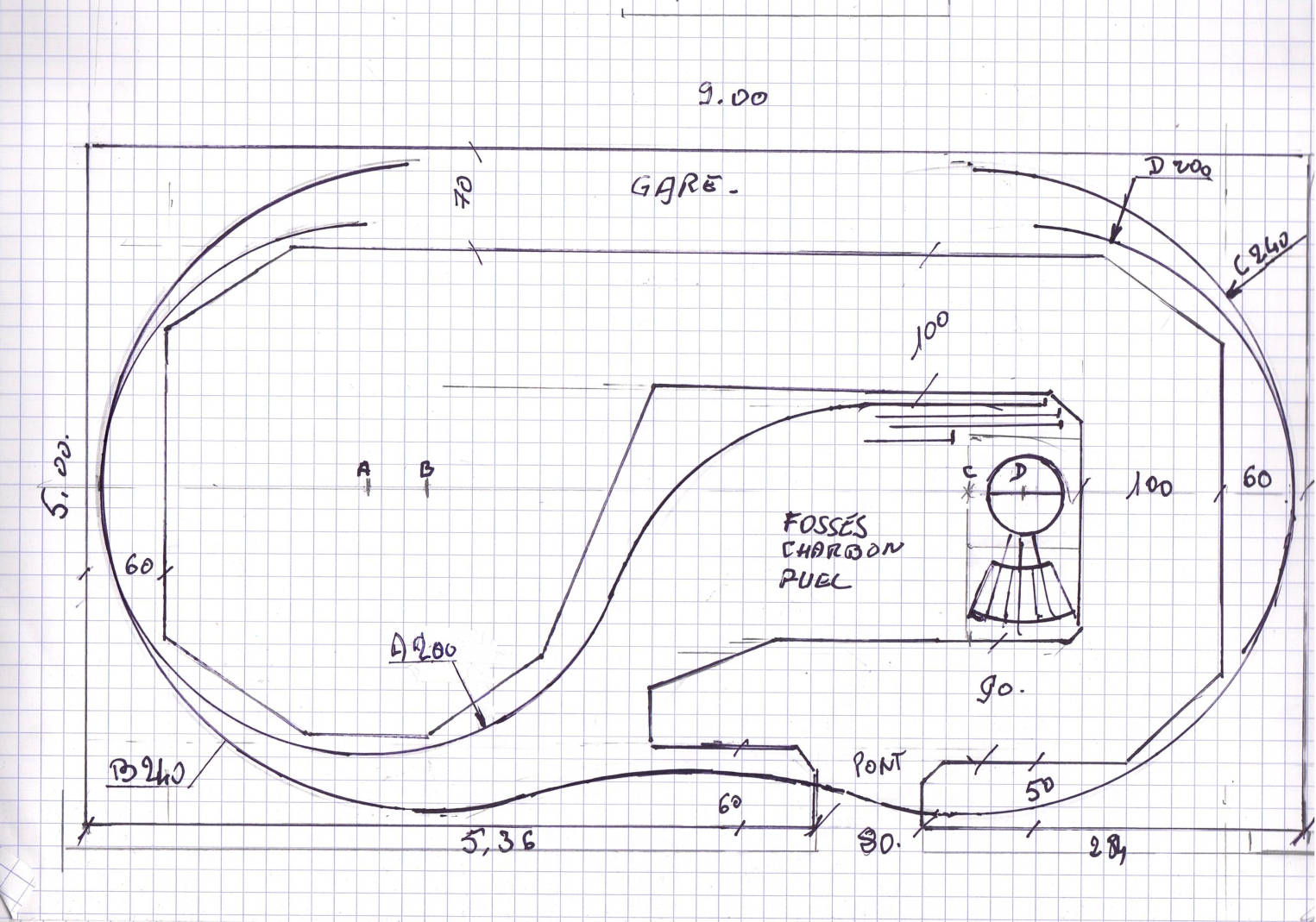 Guy veut construire un nouveau réseau en ZéroIl dispose d’une surface utile de 9m x 5 mQuelles sont vos propositions (voie unique ou double voie, décor, garage caché…) ?
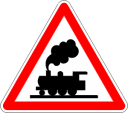 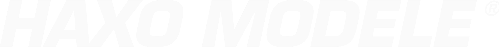 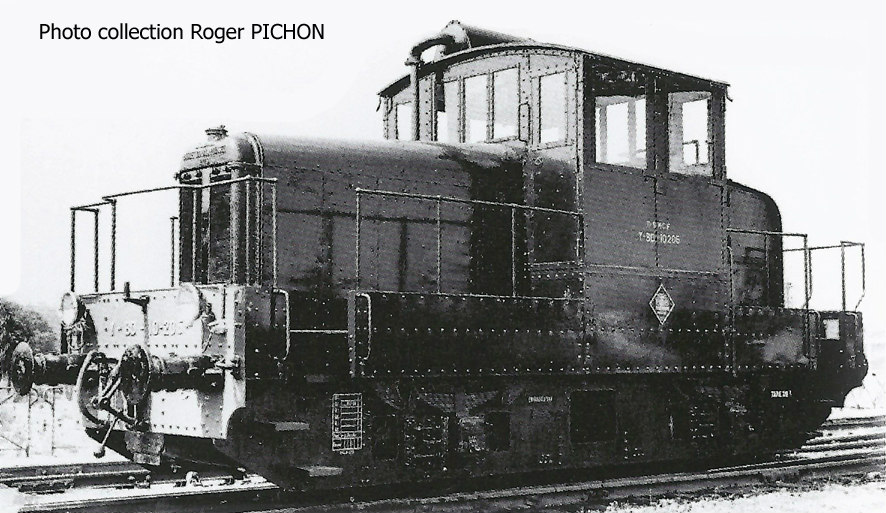 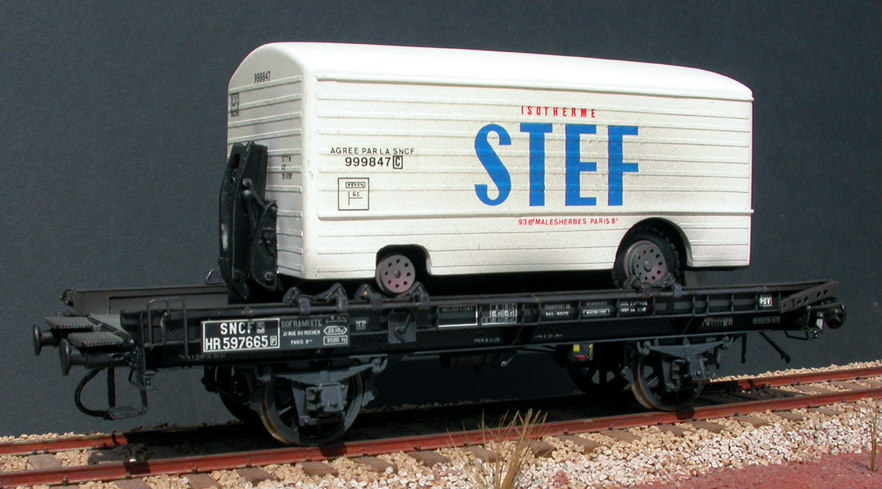 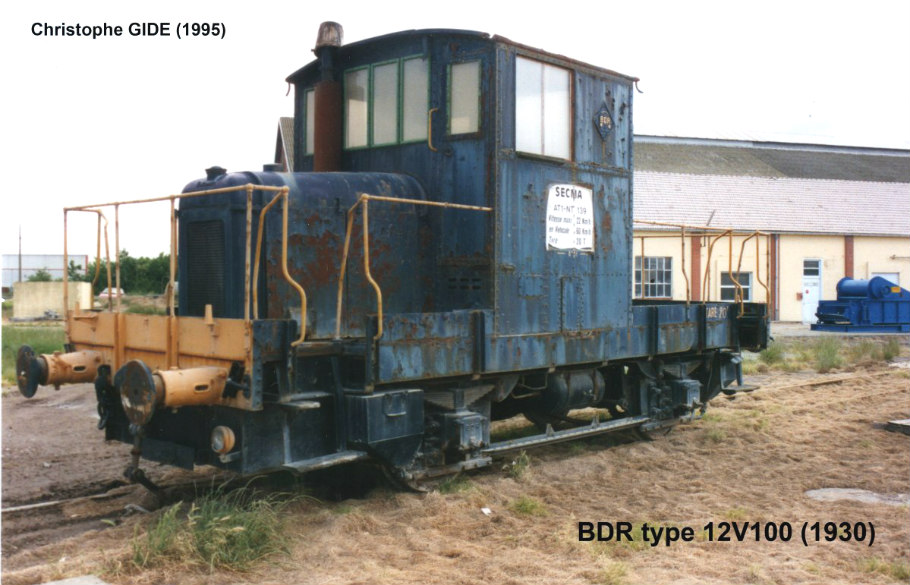 17/02/2020
39
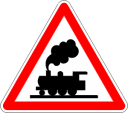 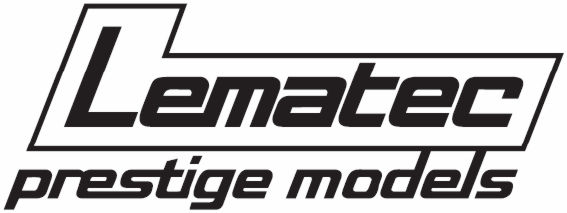 17/02/2020
40
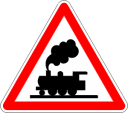 Le Train Miniature Français 			Damien DUFOUR
Souscription sur Ebay CC 72000 échelle Zéro 750€
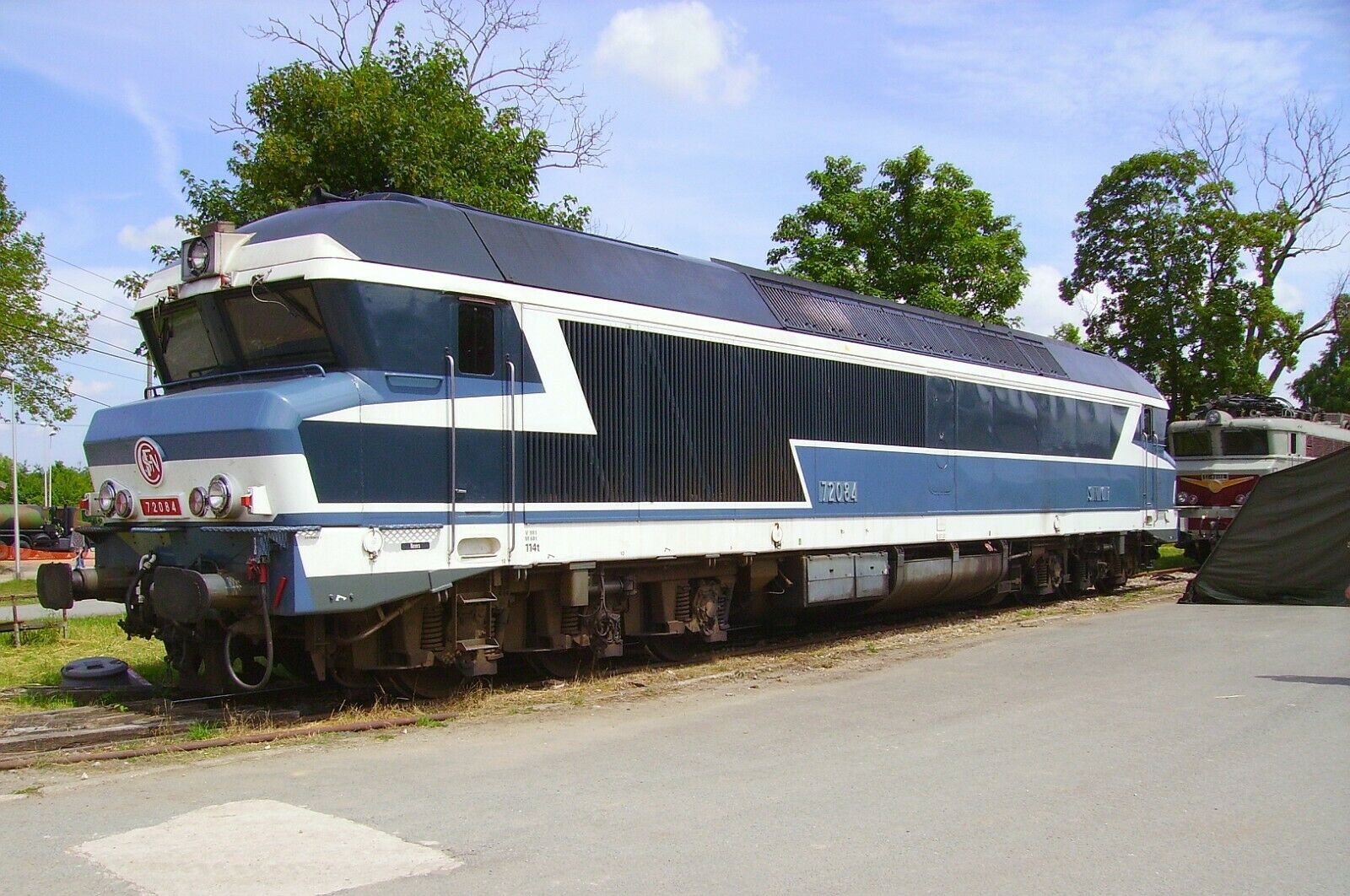 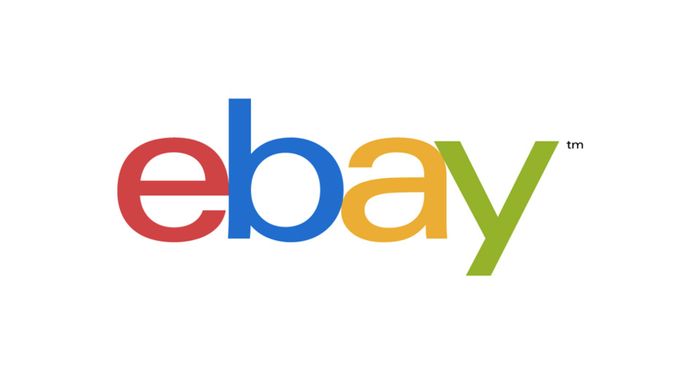 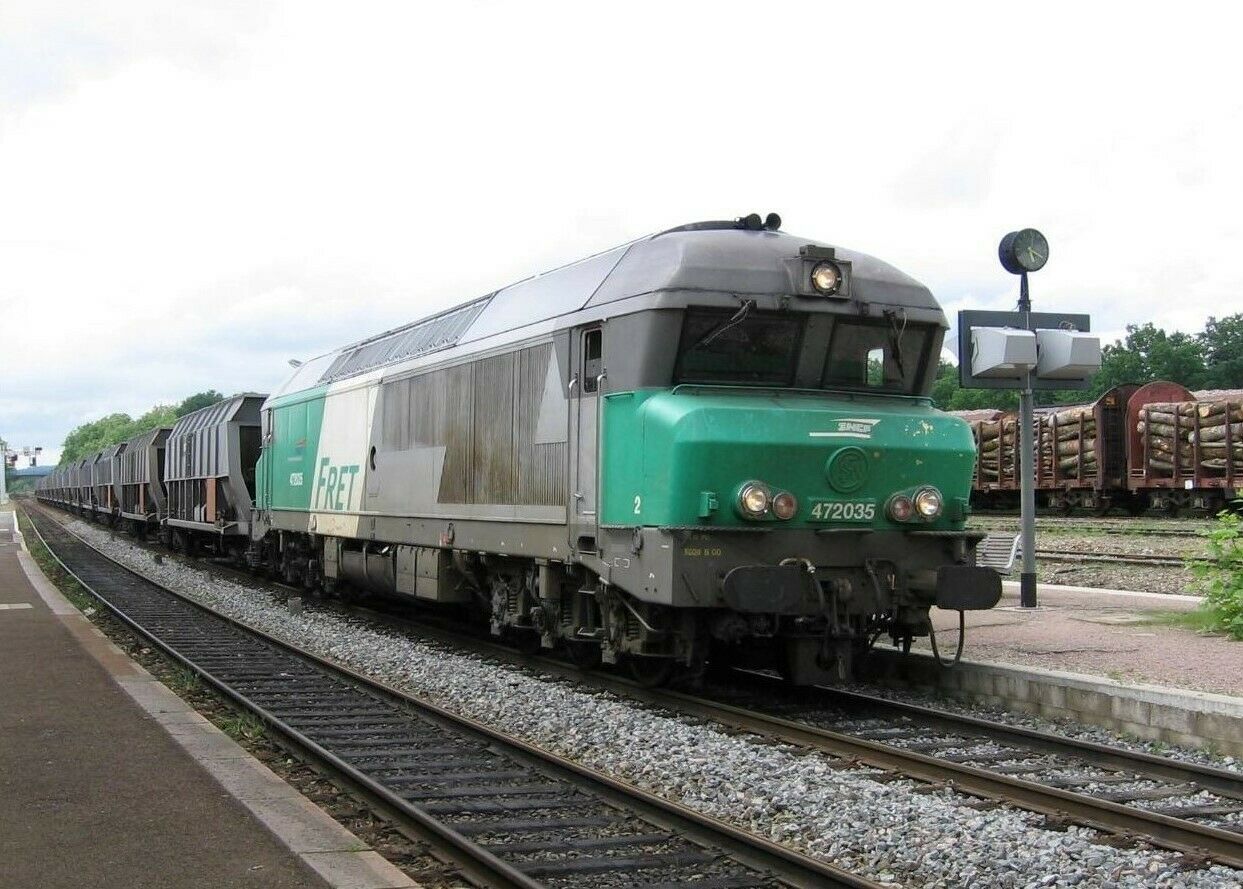 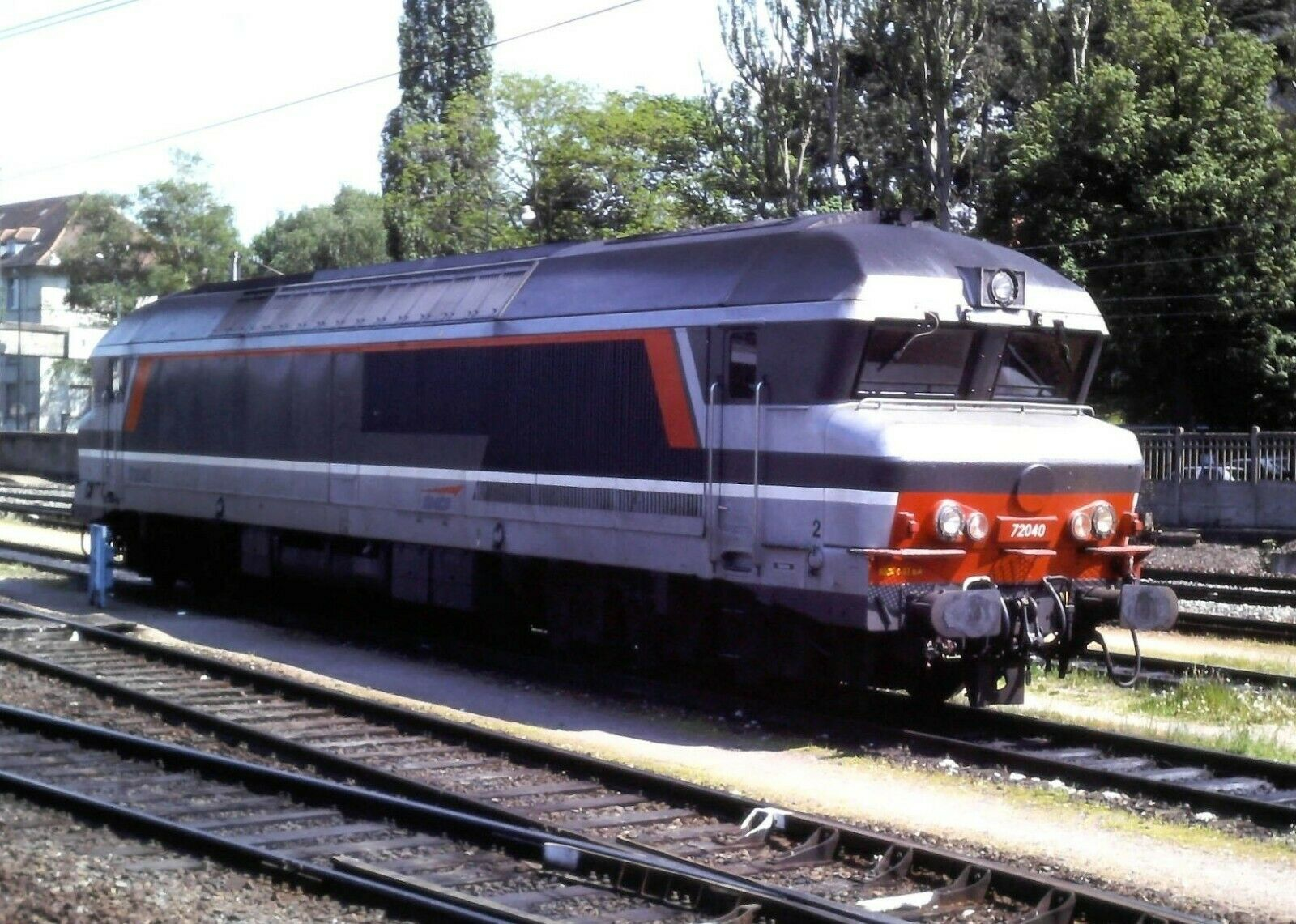 17/02/2020
41
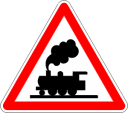 Le Train Miniature Français
Souscription au projet des CC 72000 à l'échelle Zéro.

Afin de pouvoir produire de manière industrielle les CC 72000, en 6 versions un minimum de 900 exemplaires est demandé par l'atelier de fabrication.
Souscription à 750 € (le prix hors souscription sera de 950 € environ), et la production sera lancée si 225 modèles trouvent acquéreurs lors de la souscription. Dans le cas des CC 72035 et 72040 un minimum de 12 exemplaires de chaque machine est demandé (car ces modèles nécessitent une modification des moules pour une série de 50 exemplaires).

 - échelle 1/43,5
- châssis en métal
- caisse en plastique injecté
- une partie du détaillage en laiton
- motorisation avec un moteur électrique 5 pôles avec volant d’inertie
- éclairage réversible en fonction du sens de marche
- interface digitale pour décodeur ESU type L
17/02/2020
42
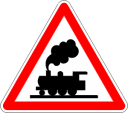 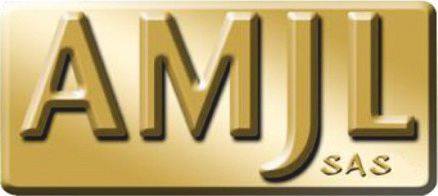 André GOLETTO
17/02/2020
43
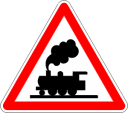 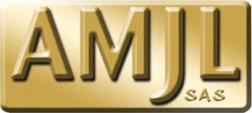 DRAISINES DU65
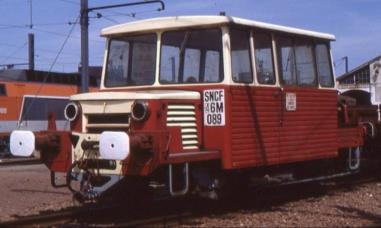 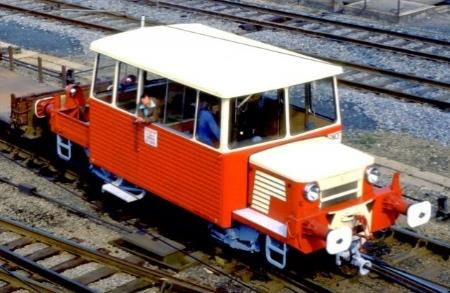 17/02/2020
44
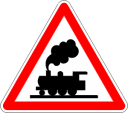 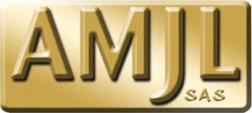 DRAISINES DU49
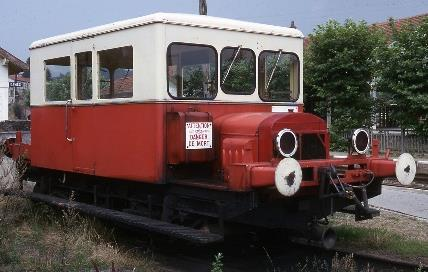 17/02/2020
45
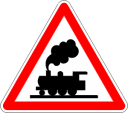 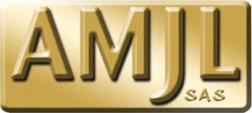 Wagonnets 10t
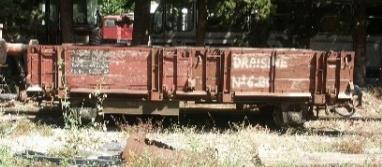 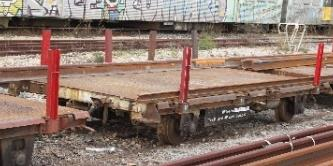 Une seule variante sera proposée, cependant, la conception des wagonnets permettra à l’amateur de réaliserfacilement tous les types de dispositions possibles avec les ranchers et les ridelles.
17/02/2020
46
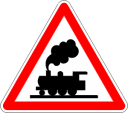 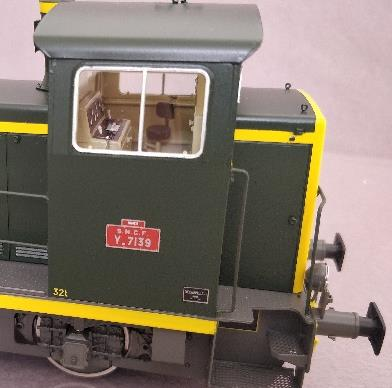 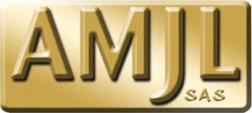 LocotracteursY7100-Y7400 
Y6200 et Y6400
17/02/2020
47
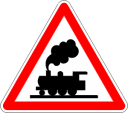 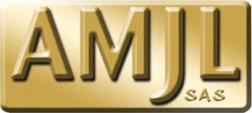 BB 67000 à 67400
date courante Juillet 2020
17/02/2020
48
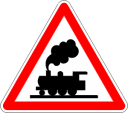 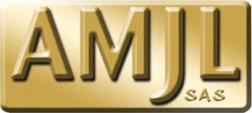 Wagons couverts G4.2
milieu du 2ème  trimestre 2020.
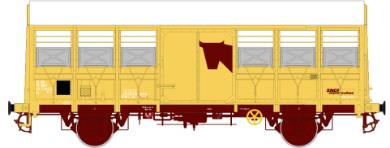 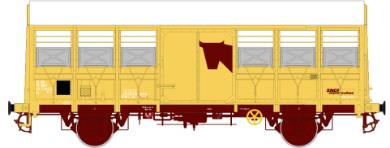 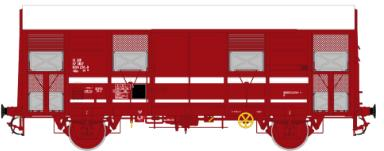 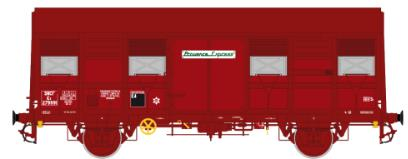 17/02/2020
49
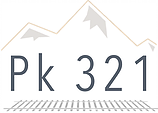 PHILIPPEGALLIEN
Montage de kits ferroviaires toutes échelles, laiton ou non, mise en valeur des modèles, protection par vitrine 
ou/et boitage.
06 95 45 73 50
Construire, (kit de matériel roulant, ou  fabrication intégrale de diorama) adaptation personnalisée : modèle peint ou non,  version au choix, créations de  marquages (merci à David), cohérence avec une photo précise, reproduction d' un lieu précis, création de modules etc... Bref coller à une demande précise.

En parallèle, mettre à disposition, sur de toutes petites séries personnalisables des "accessoires" ferroviaires vendus tout montés, cadres Vapeurland par exemple qui, je pense, souffrent d'un défaut de visibilité de par leur seule possibilité de  vente en kit.

Sur son site un blog qui permet de voir l'évolution de son travail à tout instant visible par tous.
L'amateur peut en plus avoir un accès personnalisé (via un code perso) à un espace dédié à la construction de son kit et suivre en quasi  temps réel l'avancement des travaux ... Histoire de travailler en quasi synergie.
17/02/2020
50
contact@pk-321.com
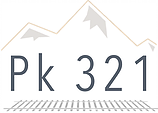 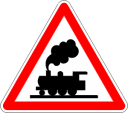 17/02/2020
51
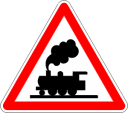 Montage du kitfourgon OCEM JCR
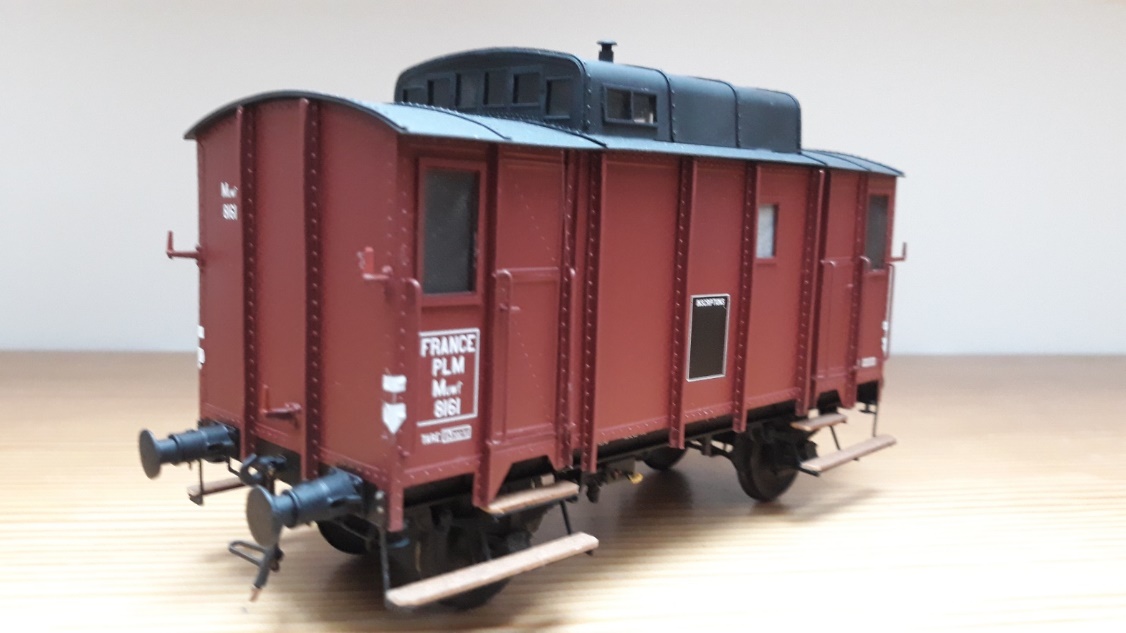 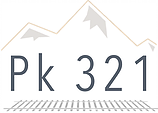 17/02/2020
52
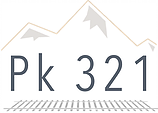 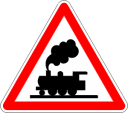 C
Montage et décoration des containers Vapeurland
17/02/2020
53
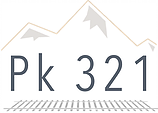 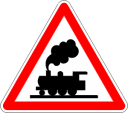 Prochainement…versions CNC et Bailly
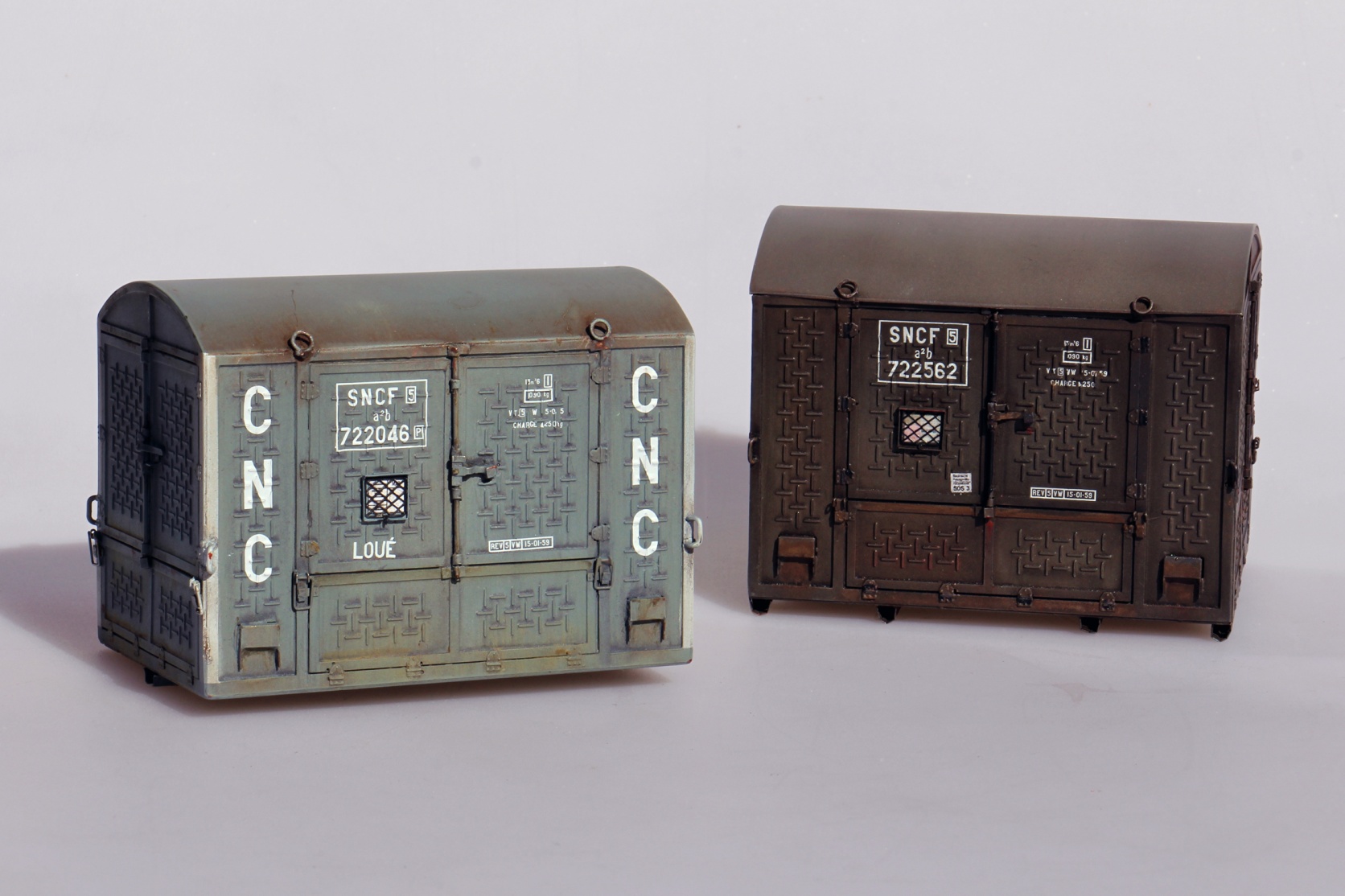 17/02/2020
54
M a r t y n a
Voitures SUD-OUEST MODERNISEES
MARTYNA propose  de vendre ces voitures en kit (500€) 
ou montées partiellement.
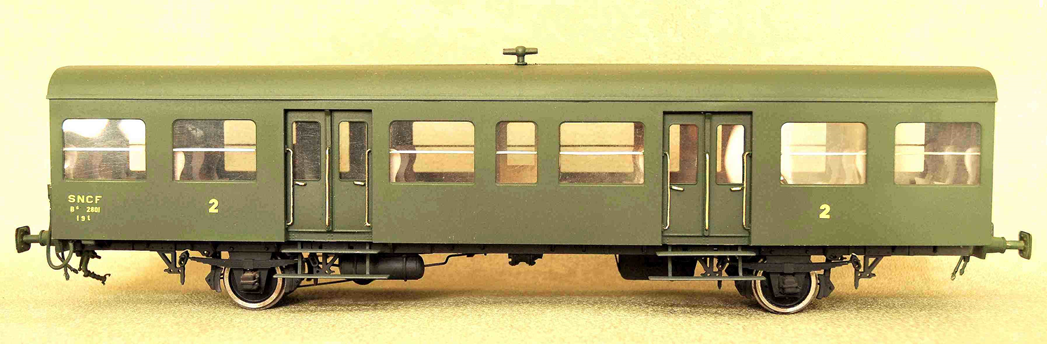 17/02/2020
55
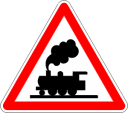 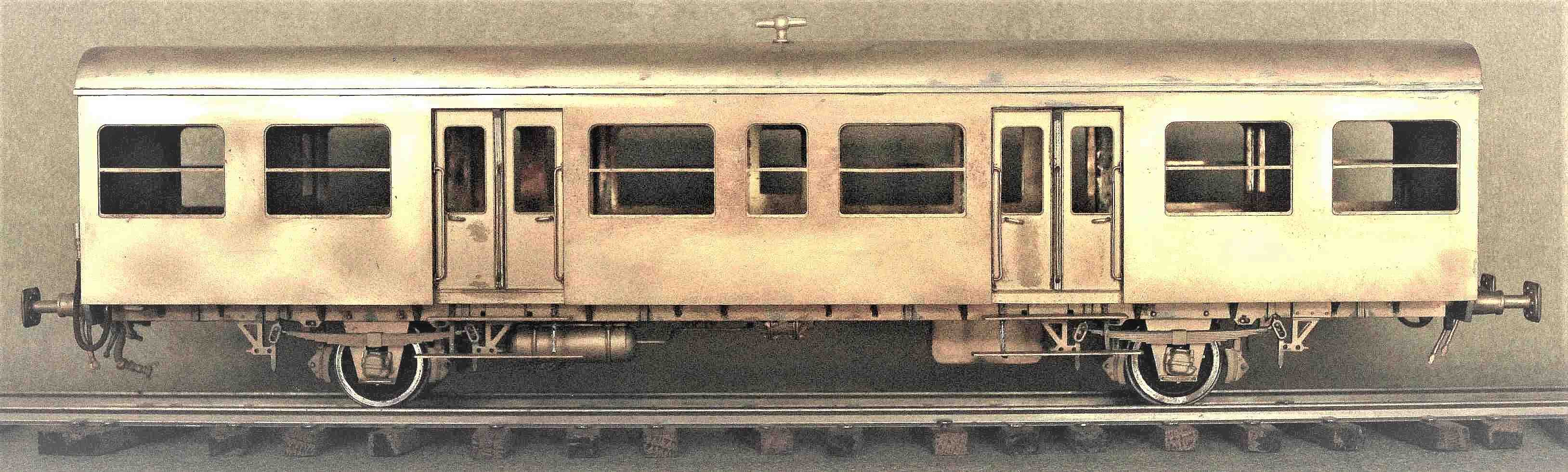 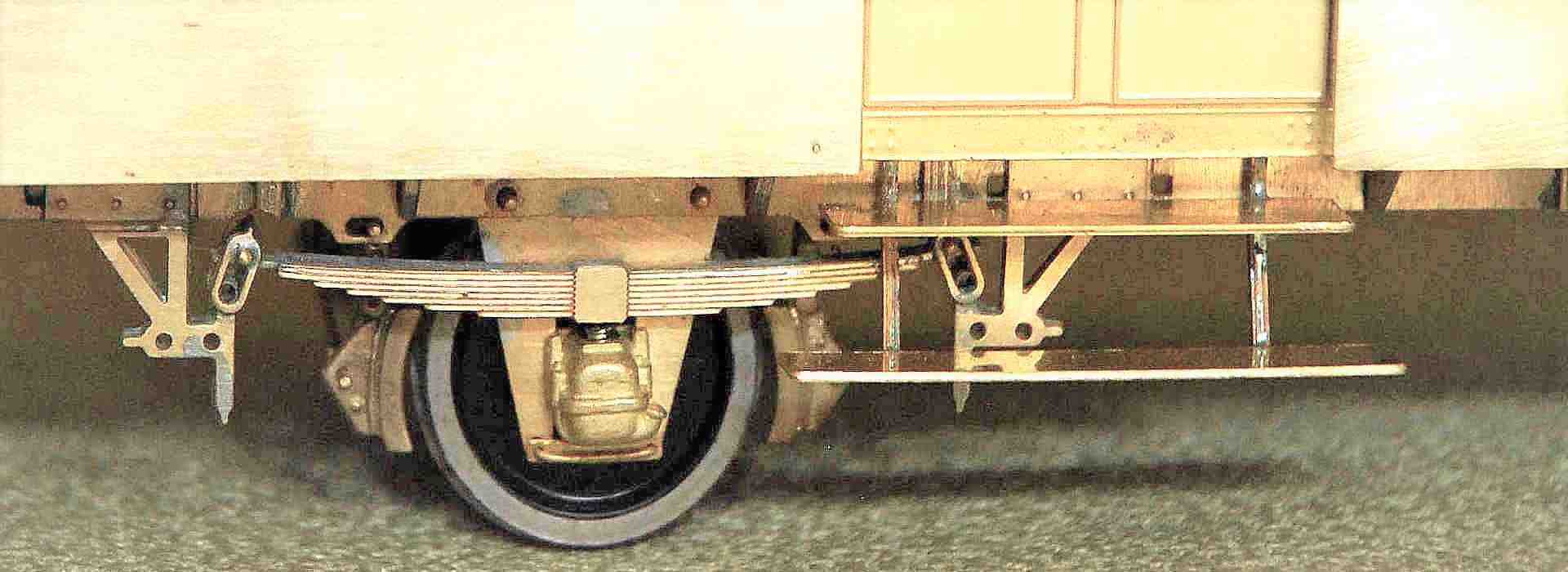 M a r t y n a
Voitures SUD-OUEST MODERNISEES
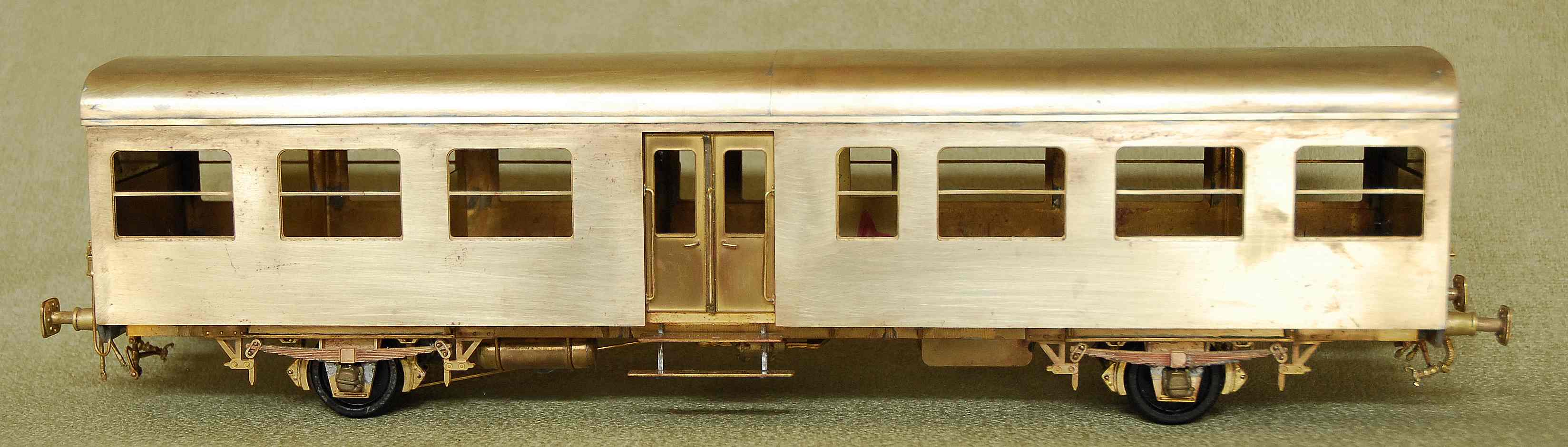 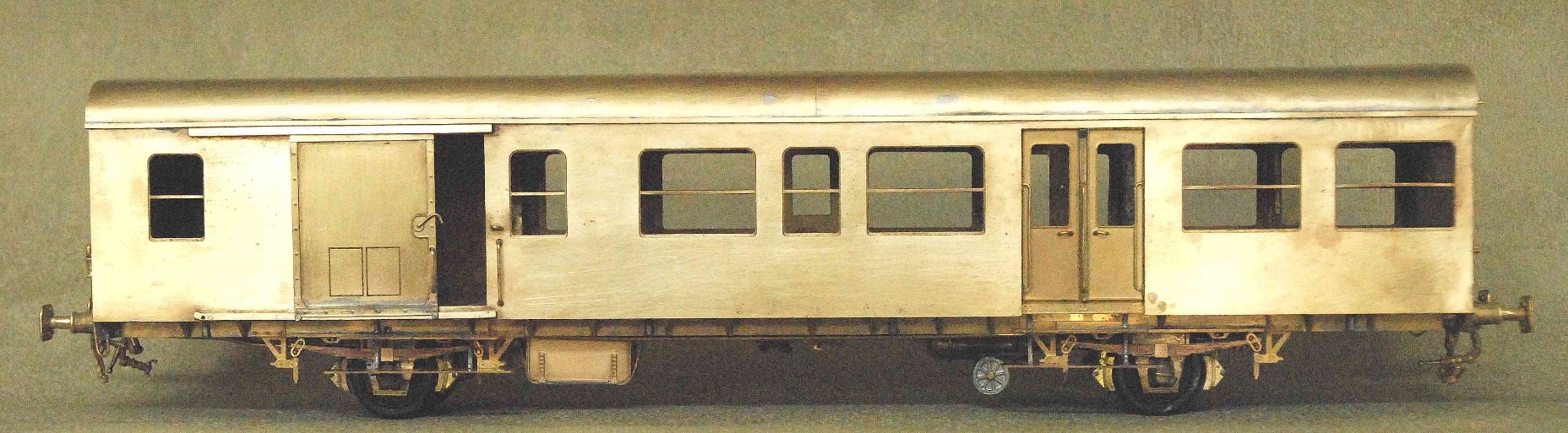 17/02/2020
56
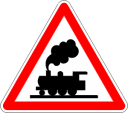 di-mo-tec
Werner Dittmann et sa Société Dimotec 
Situé dans la ville romaine de Xanten, une ville d’Allemagne qui se situe dans l’ouest aux abords du Rhin.

« Chez moi, vous obtenez des bâtiments sophistiqués et des véhicules de taille 1 et 0.
Vous pouvez commander à partir de ma gamme. L’objectif principal de mon activité est 
toutefois de produire des modèles individuels, à la mesure de vos souhaits et de vos données.
Contactez-moi pour discuter de votre projet, planifier, réaliser. » 
Werner Dittmann
Sonsbecker Str. 23, D-46509 Xanten
+49 2801 984441

Ces modèles sont en résine ou métal et plastique.
Echelle 1/45
Les wagons sont très  détaillés .Le prix moyen autour de 500€ .
17/02/2020
57
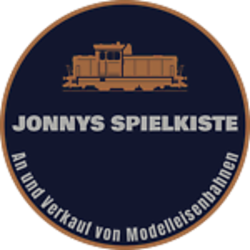 di-mo-tec
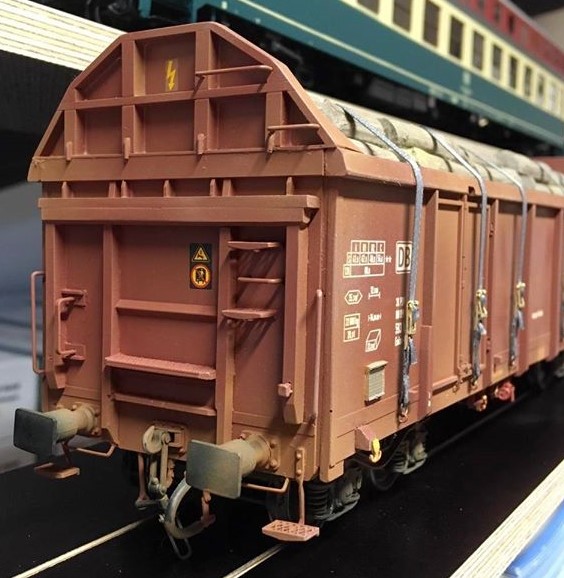 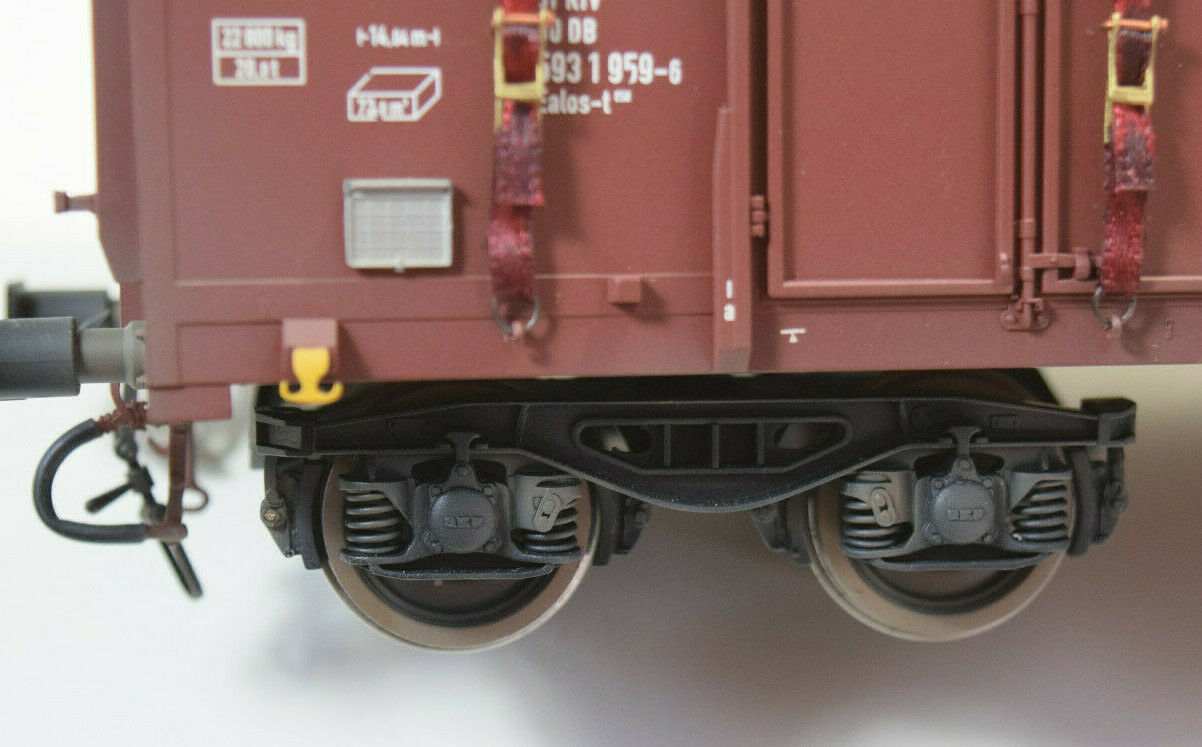 17/02/2020
58
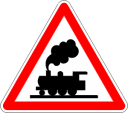 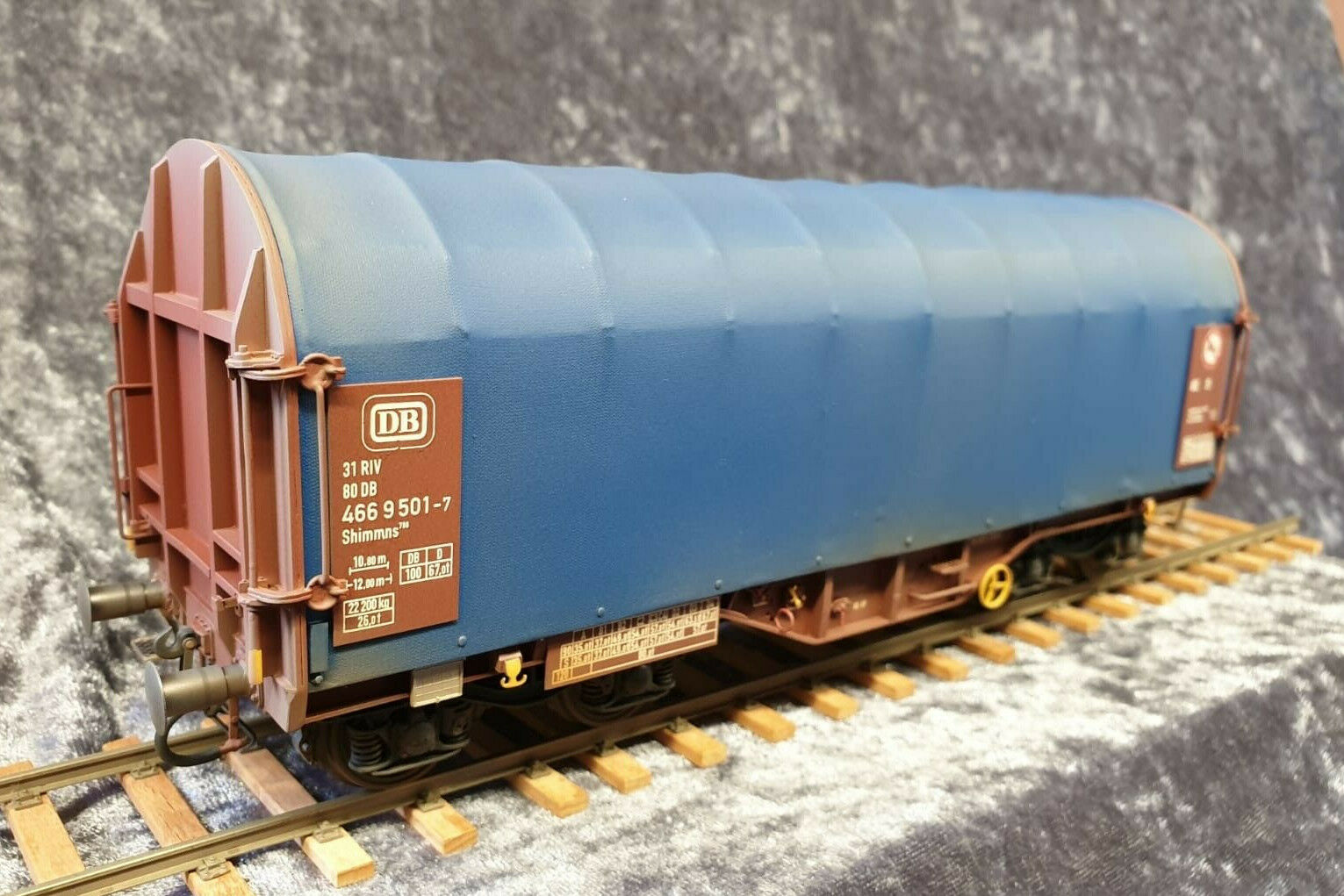 di-mo-tec
di-mo-tec
17/02/2020
59
di-mo-tec
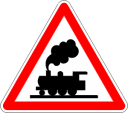 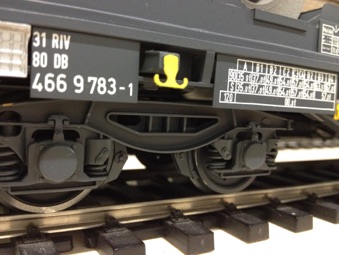 17/02/2020
60
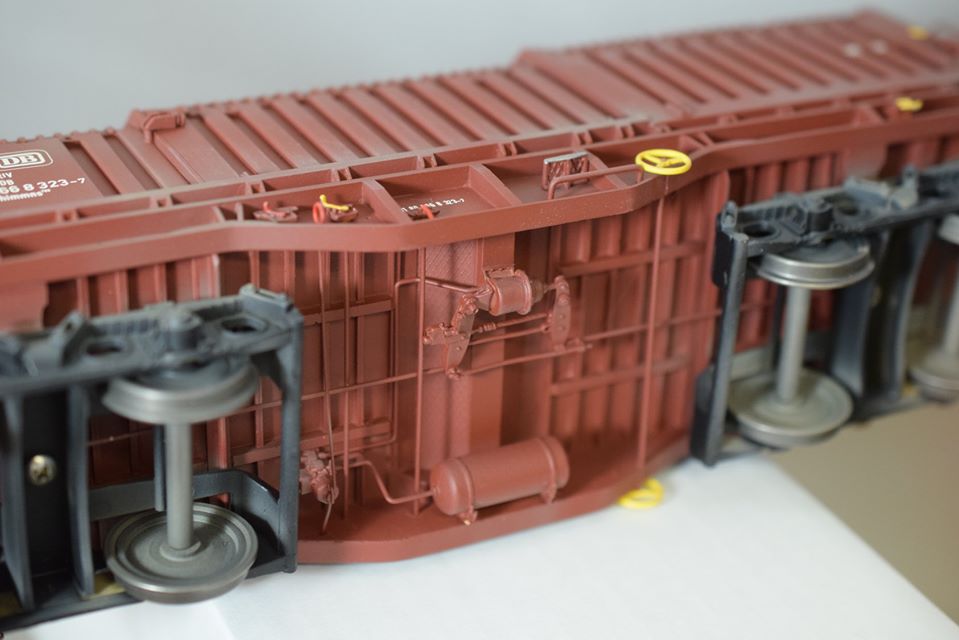 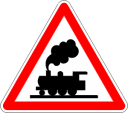 di-mo-tec
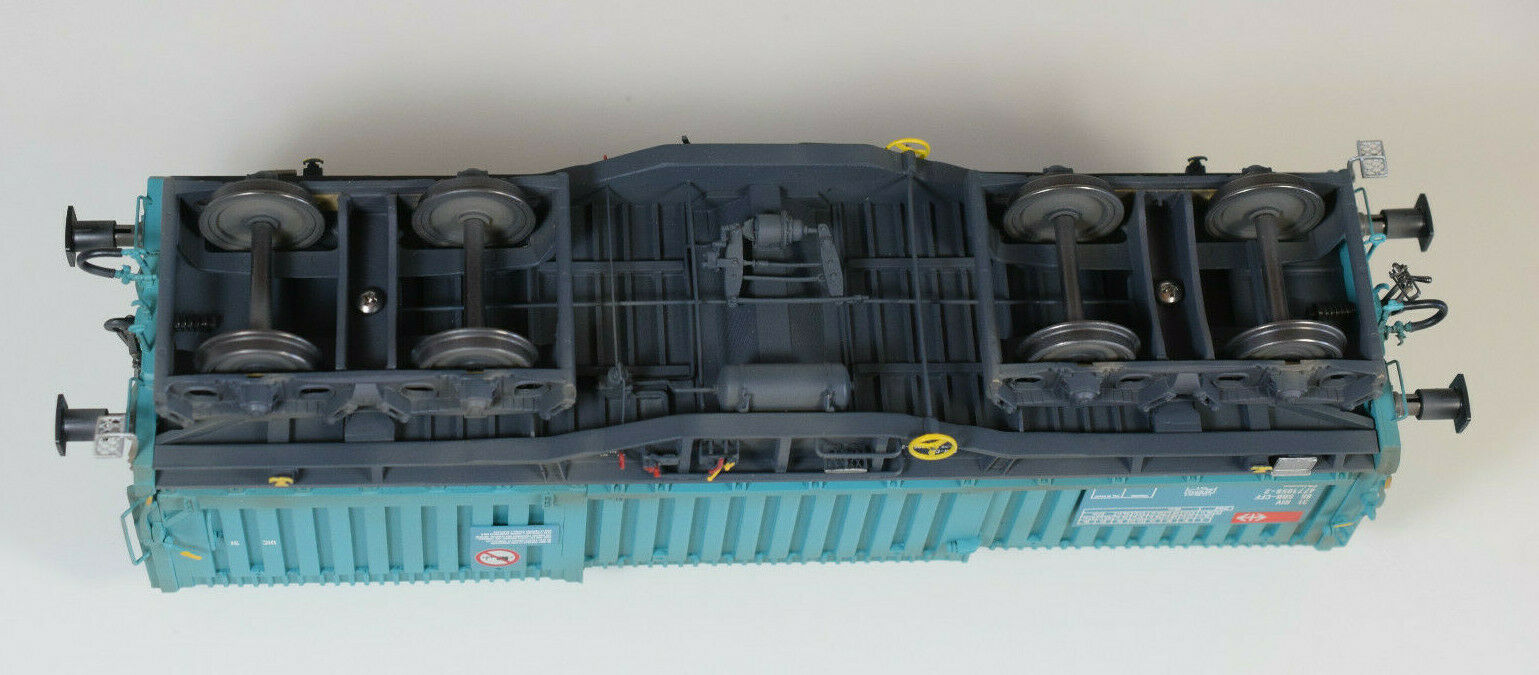 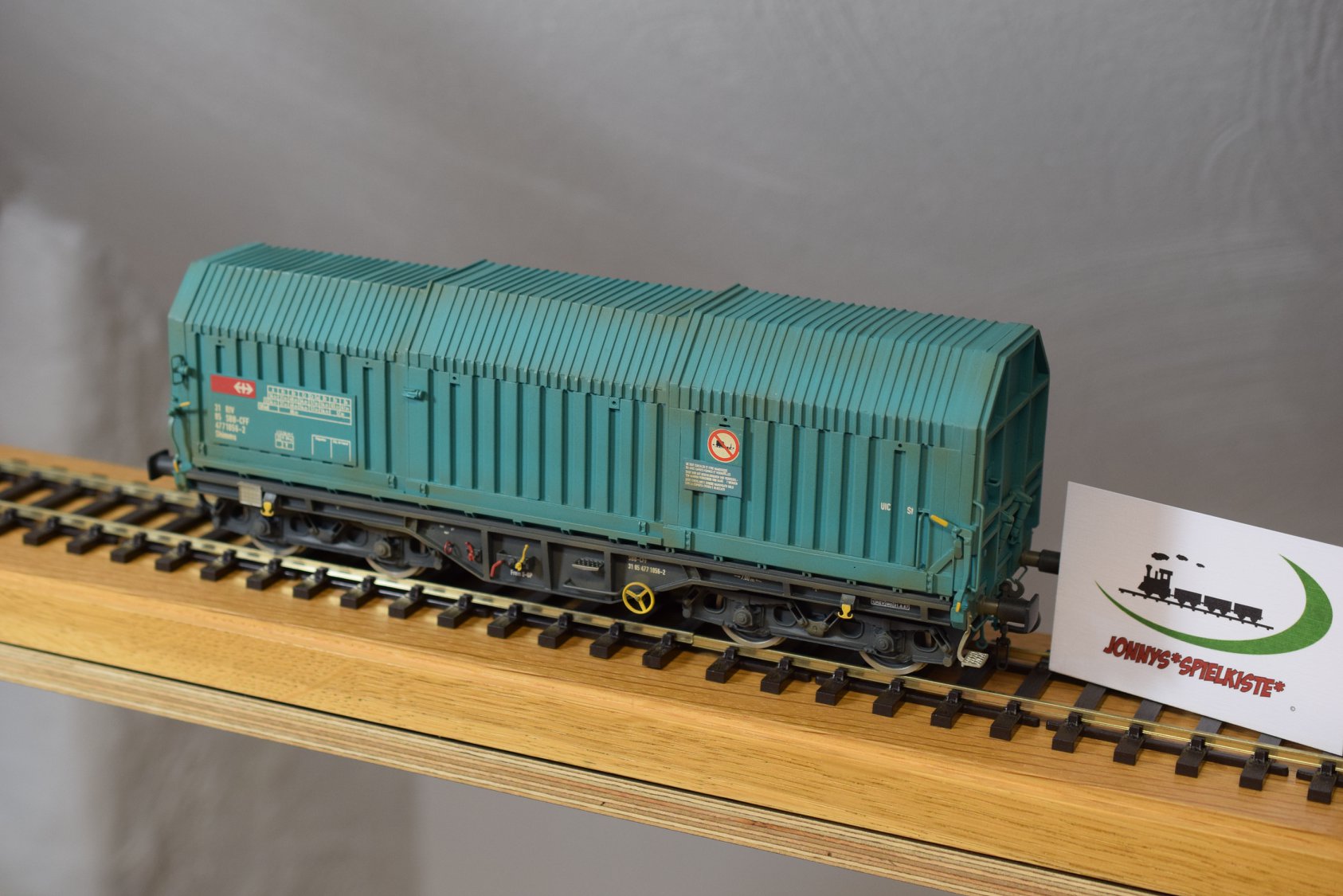 17/02/2020
61
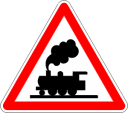 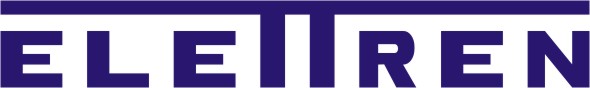 VOITURES CIWL
17/02/2020
62
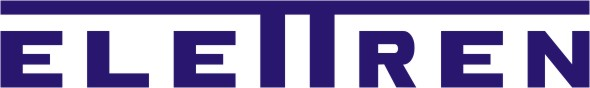 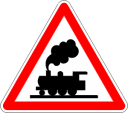 17/02/2020
63
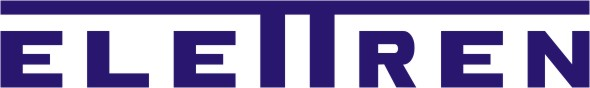 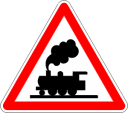 17/02/2020
64
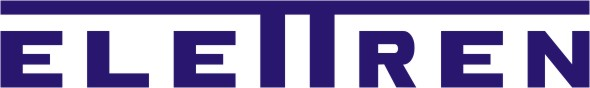 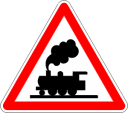 17/02/2020
65
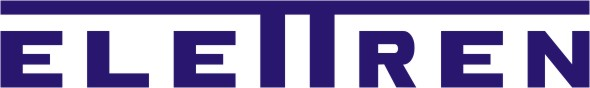 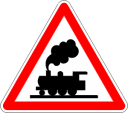 17/02/2020
66
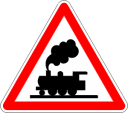 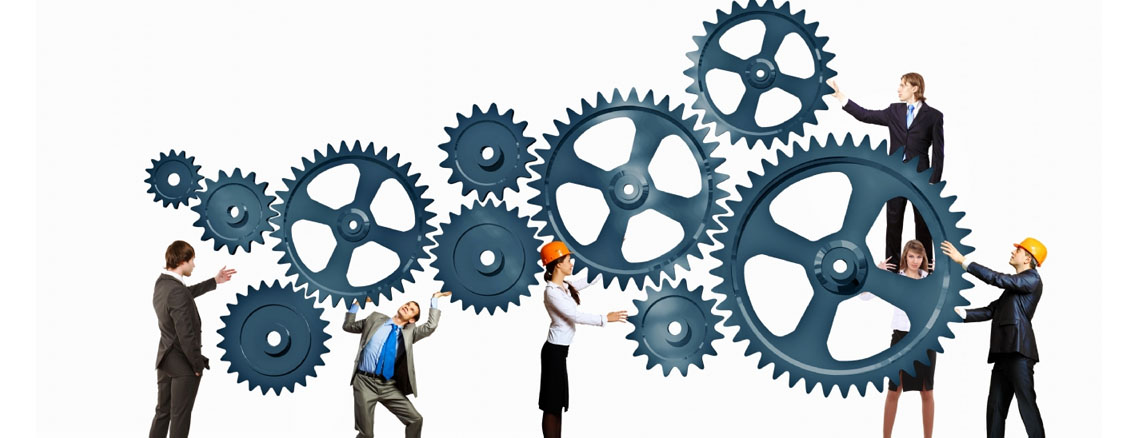 17/02/2020
67
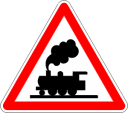 Henri RODDE
232 S
17/02/2020
68
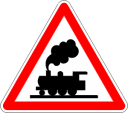 232 S dans les trois états envisagés, et copie du texte envoyé aux souscripteurs des locomotives PACIFIC
« Un seul regret car il en faut bien un au moment de tourner la page, celui de devoir partir avant d’avoir pu construire une 232 S, celle de mon premier train LR arrivée par la cheminée et présente, devant moi, depuis que je construis.AMJL ne me l’a pas permis. Cependant, pour le petit groupe d’amateurs qui attendaient cette machine je recherche le moyen de réaliser ce modèle comme je l’ai fait pour la première 040 TC : dans un cadre de type associatif.Une vingtaine de modèles serait le minimum pour cette construction. A chacun de faire ce qu’il faut pour cela……. »
17/02/2020
69
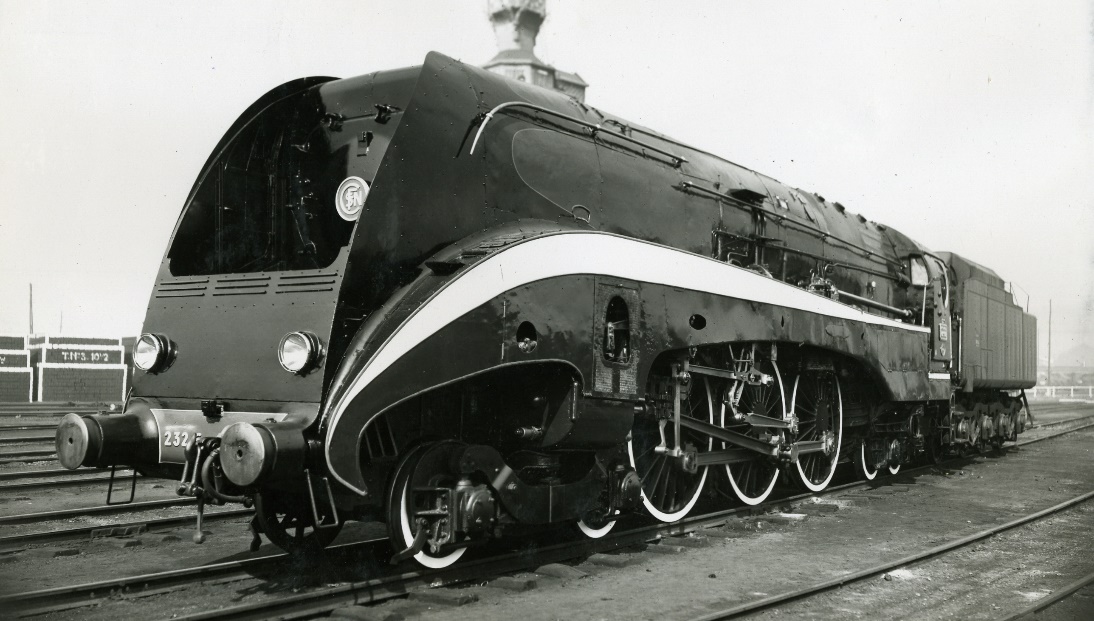 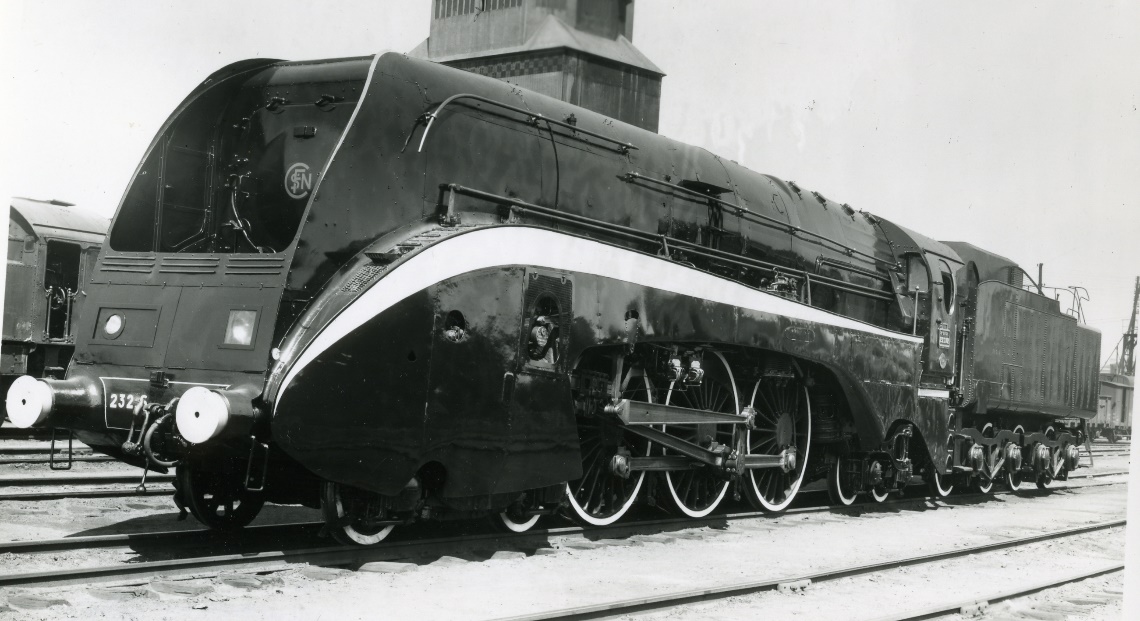 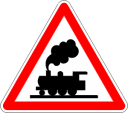 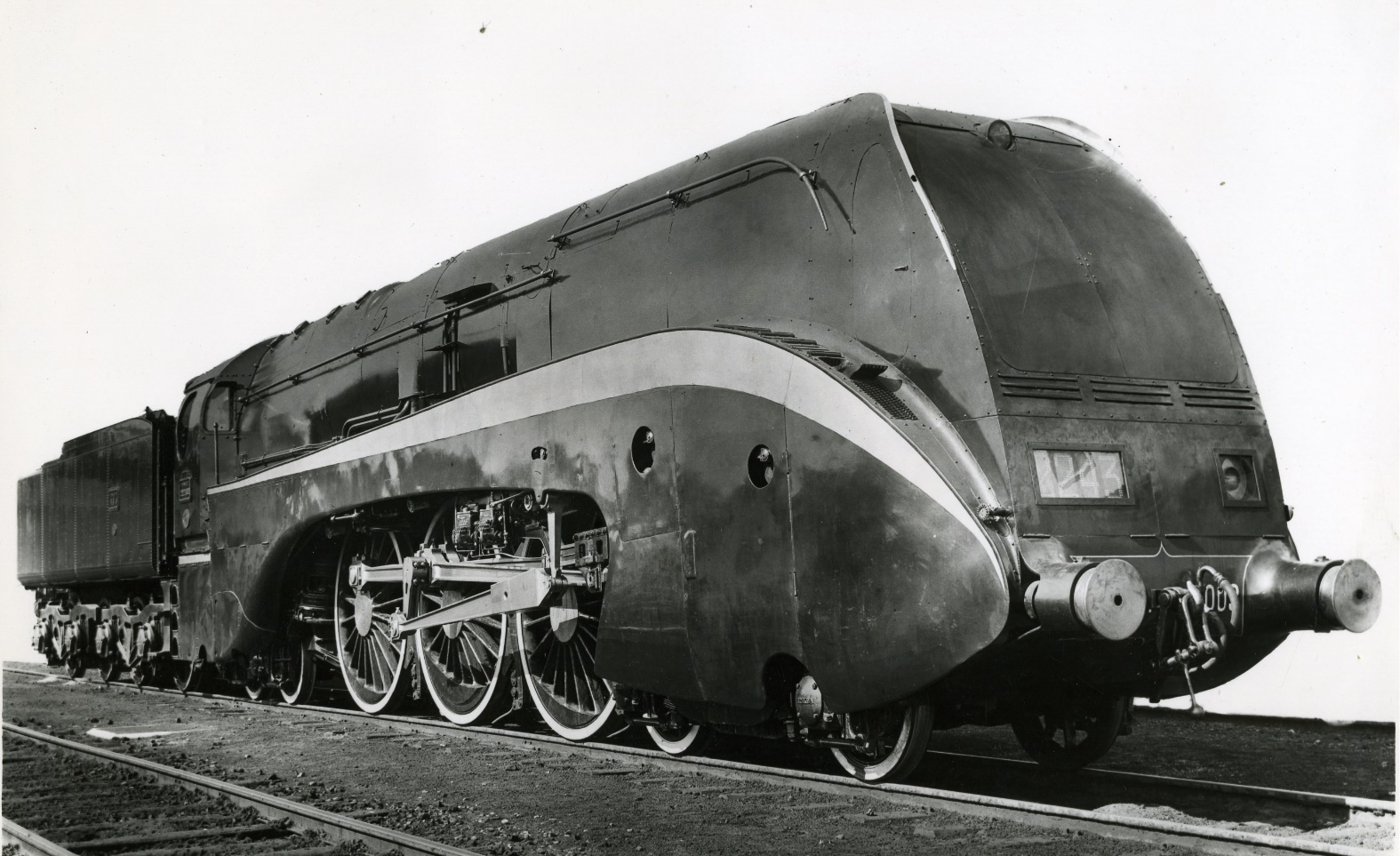 17/02/2020
70
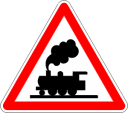 Questions diverses
17/02/2020
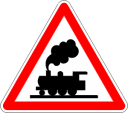 Présentation 
de votre matériel
17/02/2020